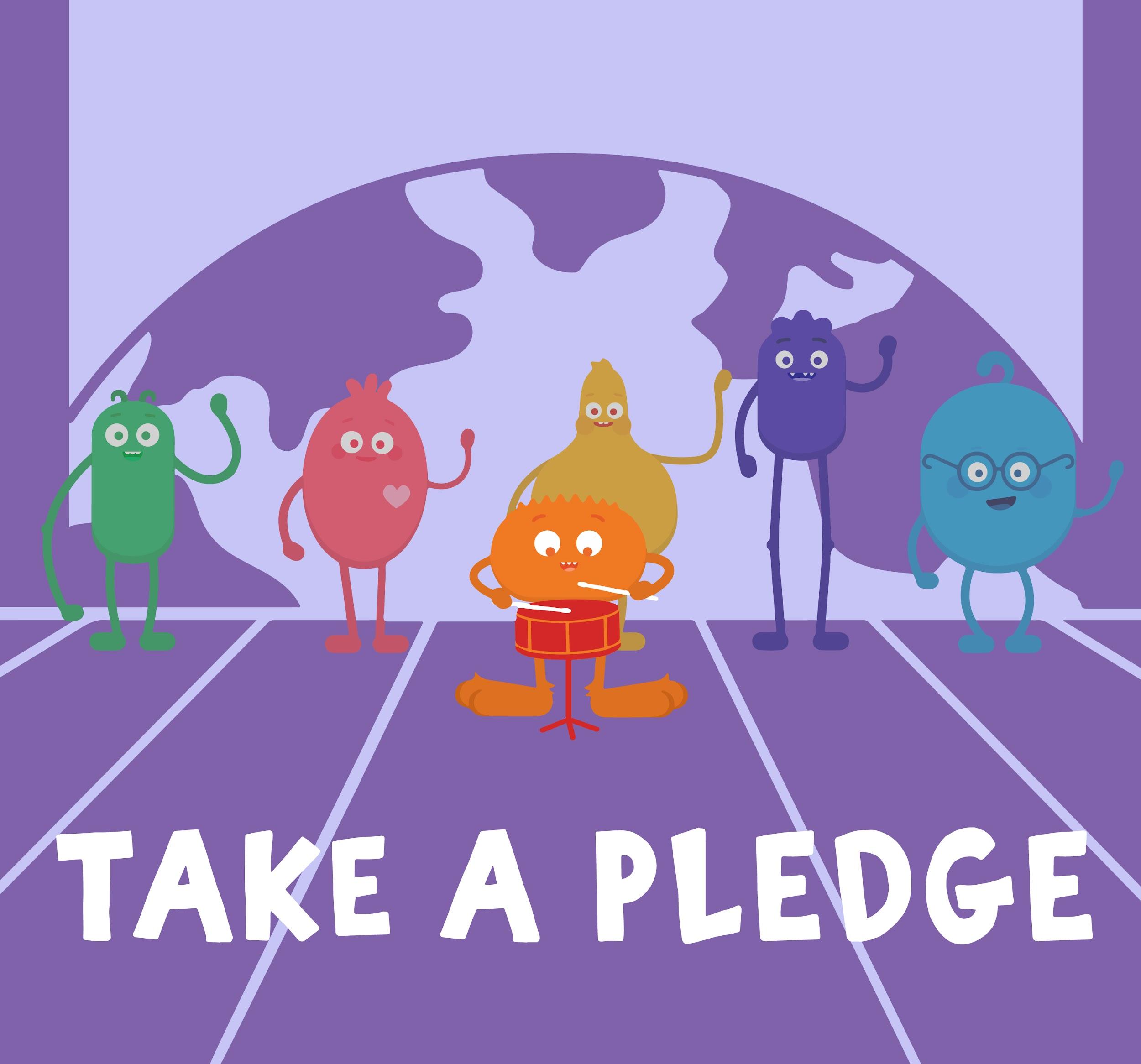 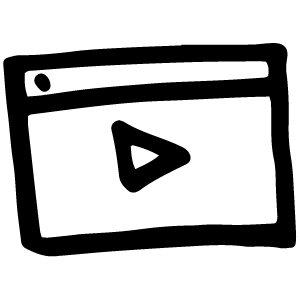 INTRODUCTORY SONG
DIGITAL CITIZENSHIP | GRADE 2
We the Digital Citizens
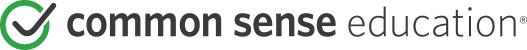 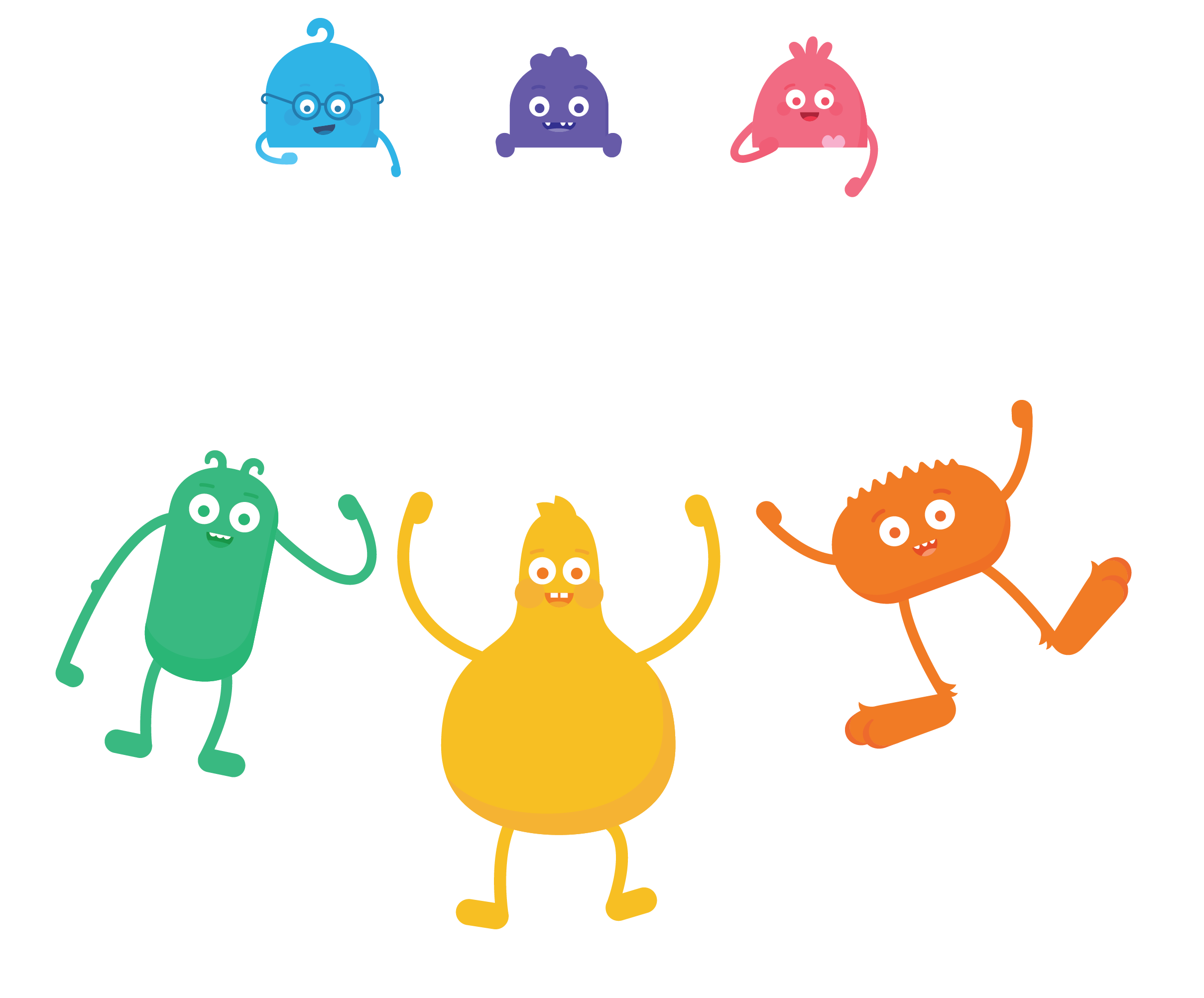 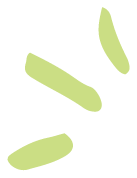 How can we be good digital citizens?
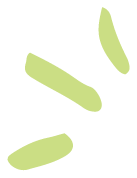 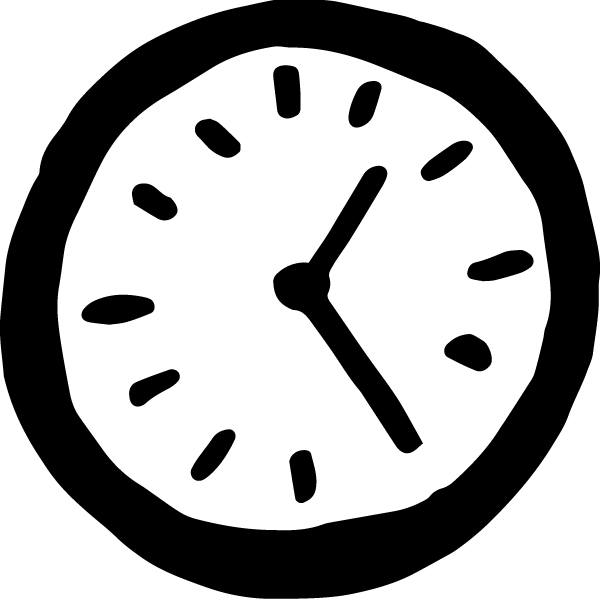 REFLECT
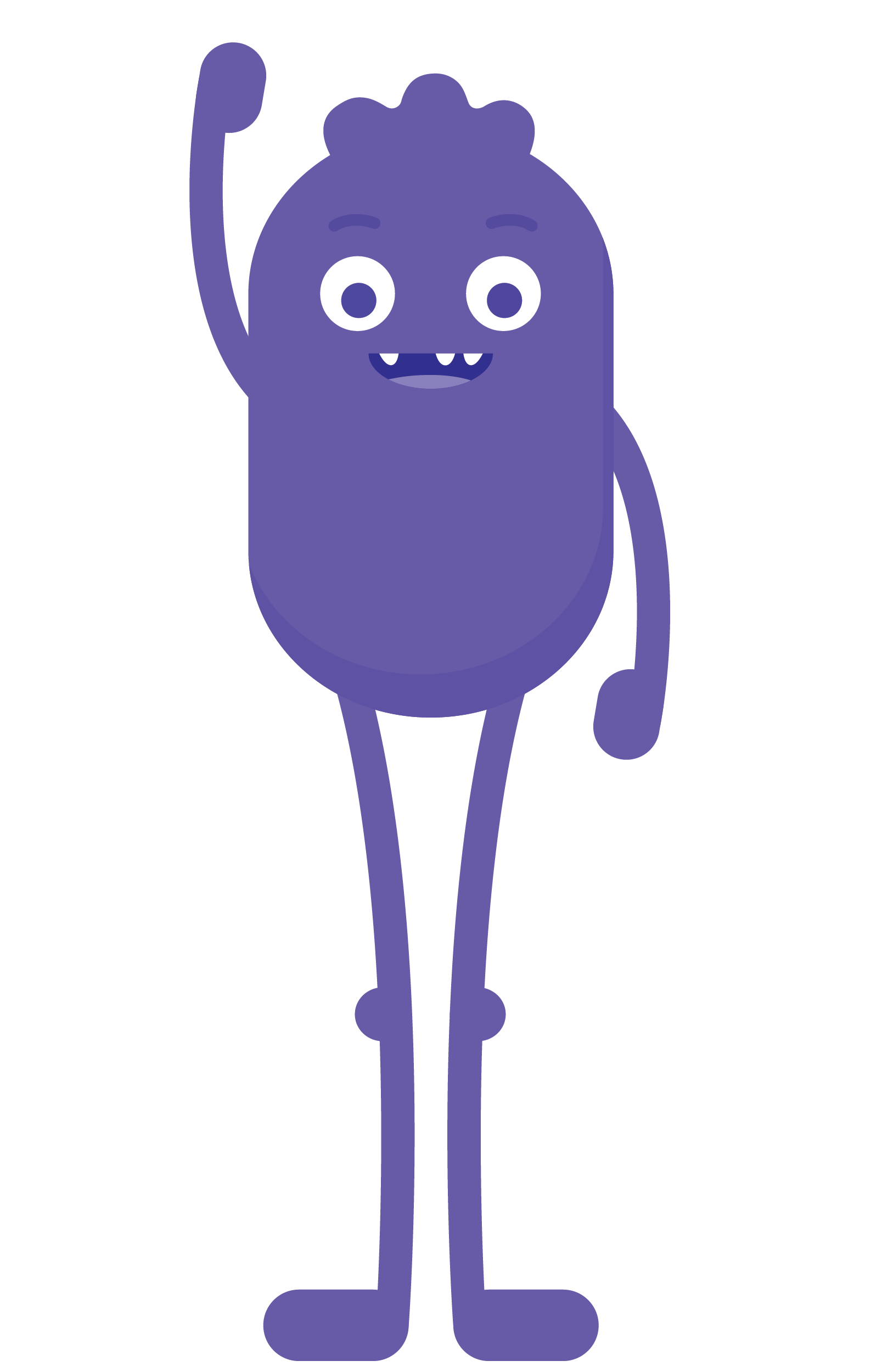 Have you ever made a promise to your family to be safe and responsible? What was your promise?
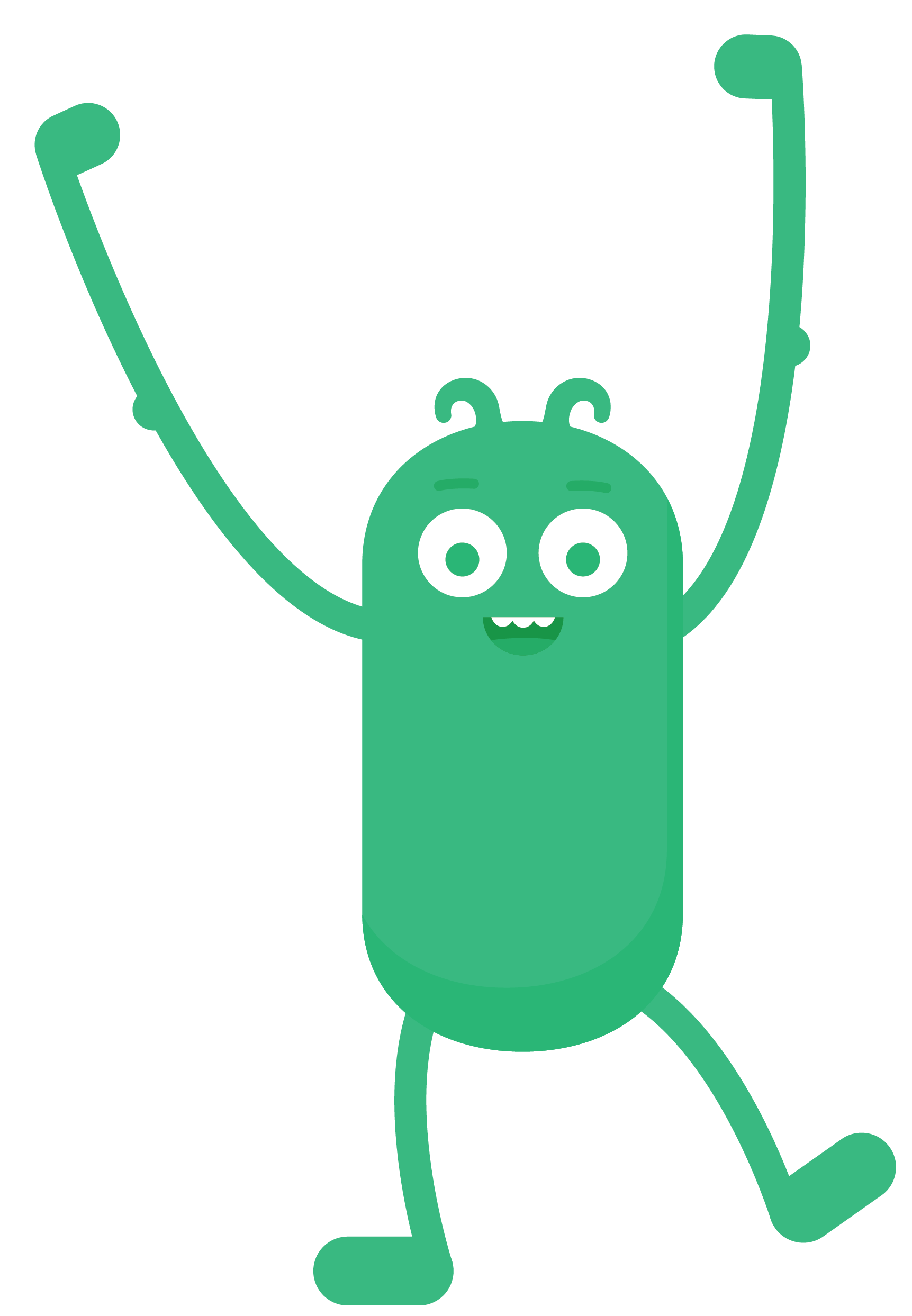 KEY VOCABULARY
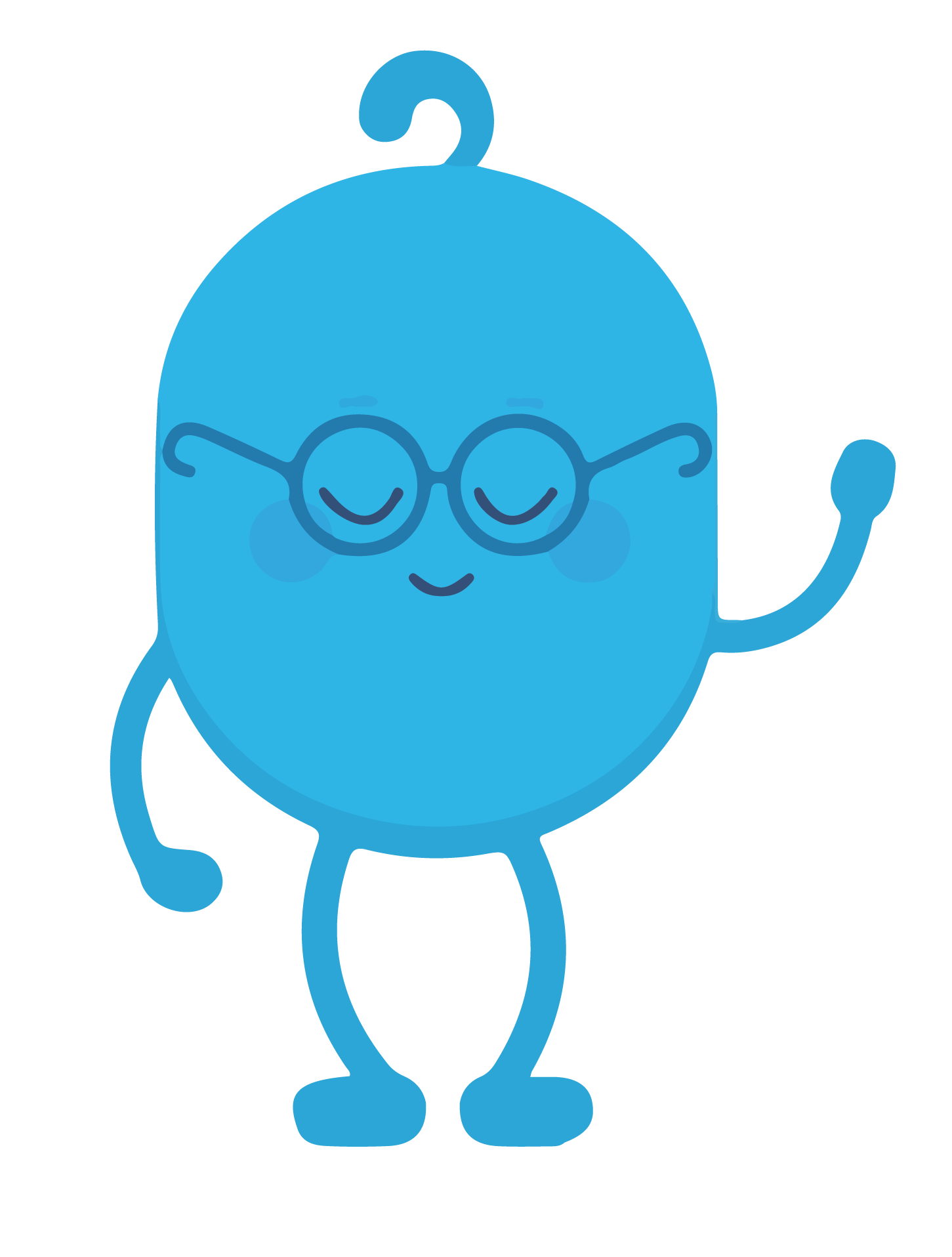 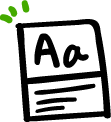 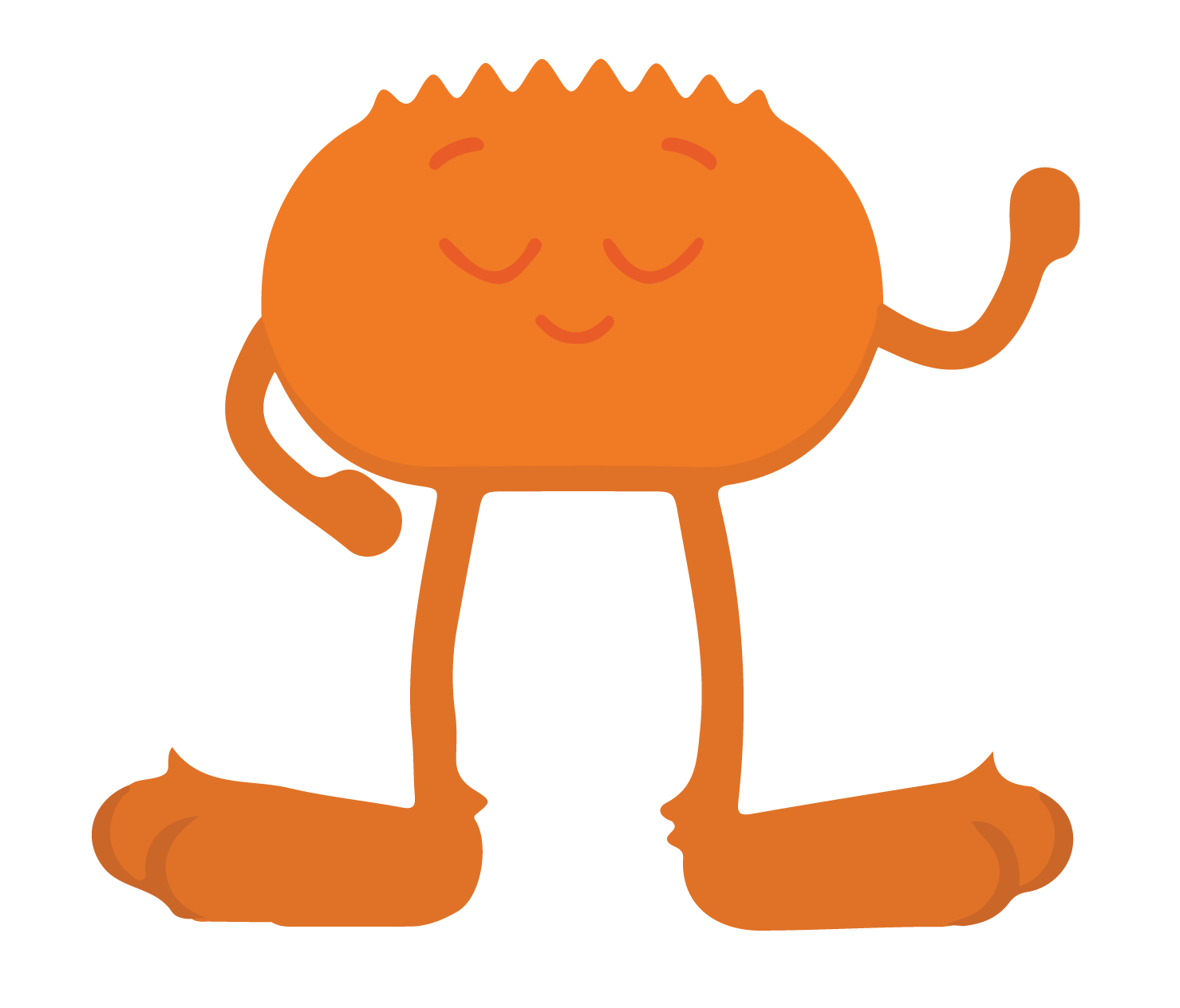 Pledge
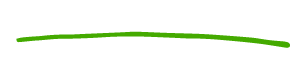 A promise that one makes
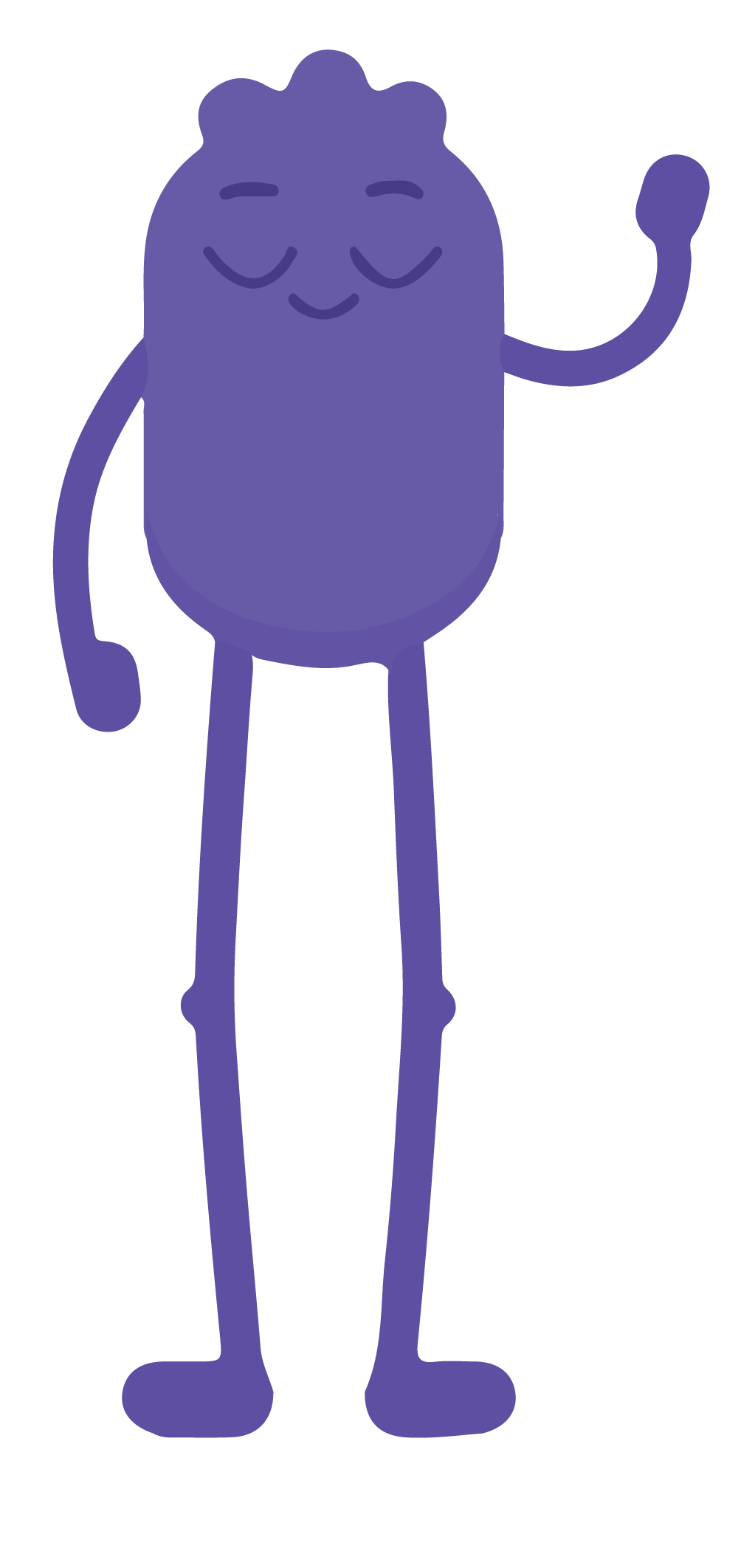 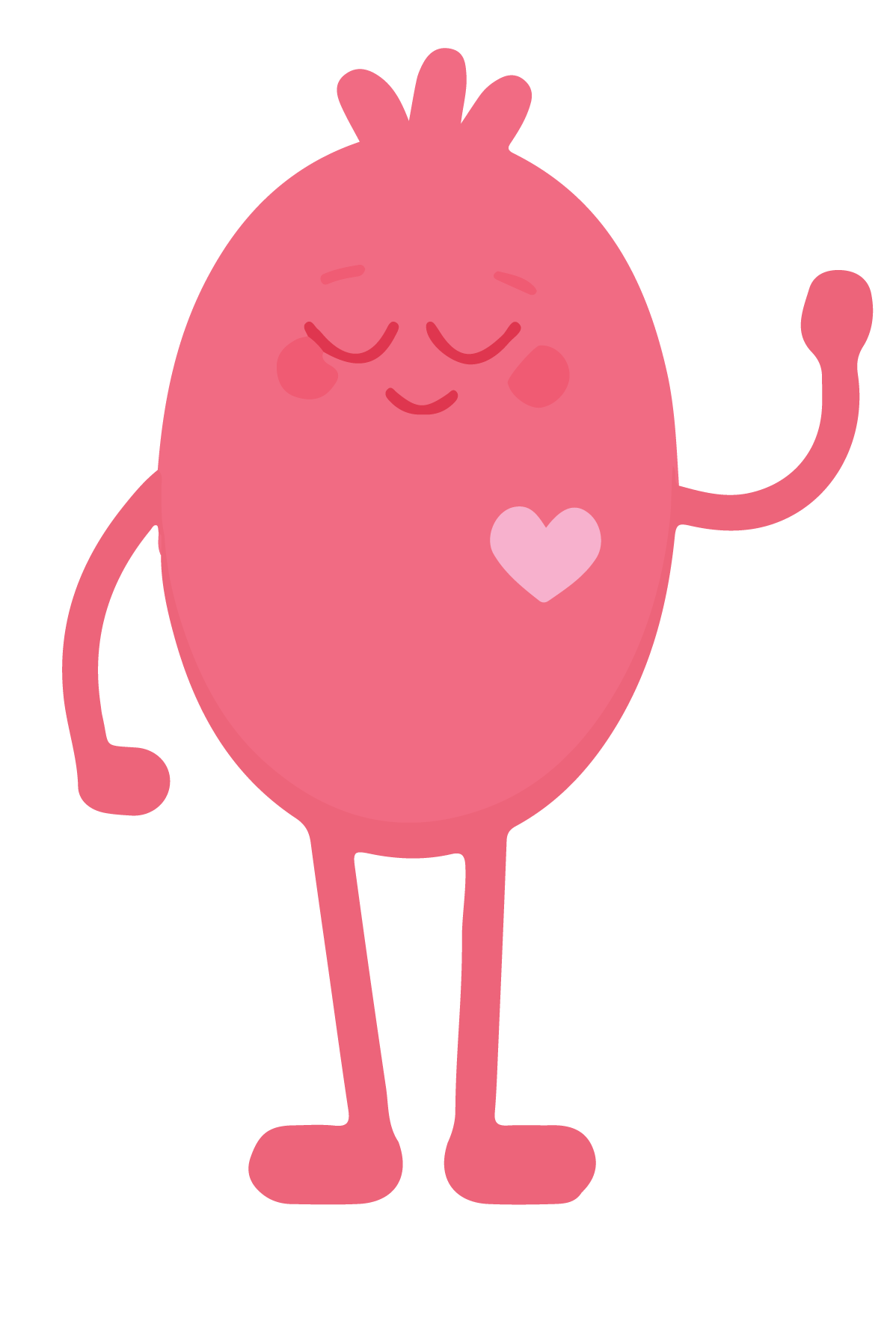 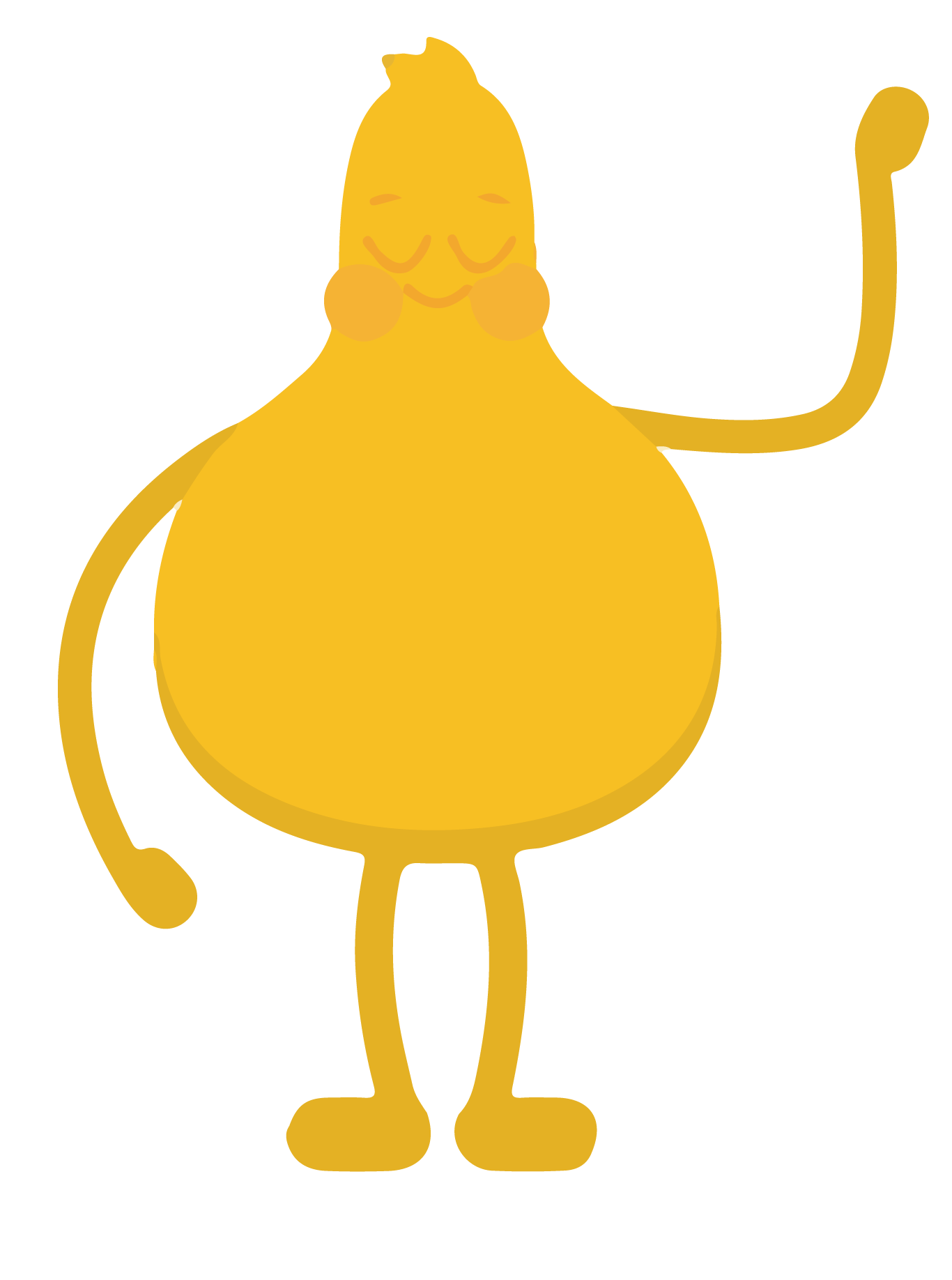 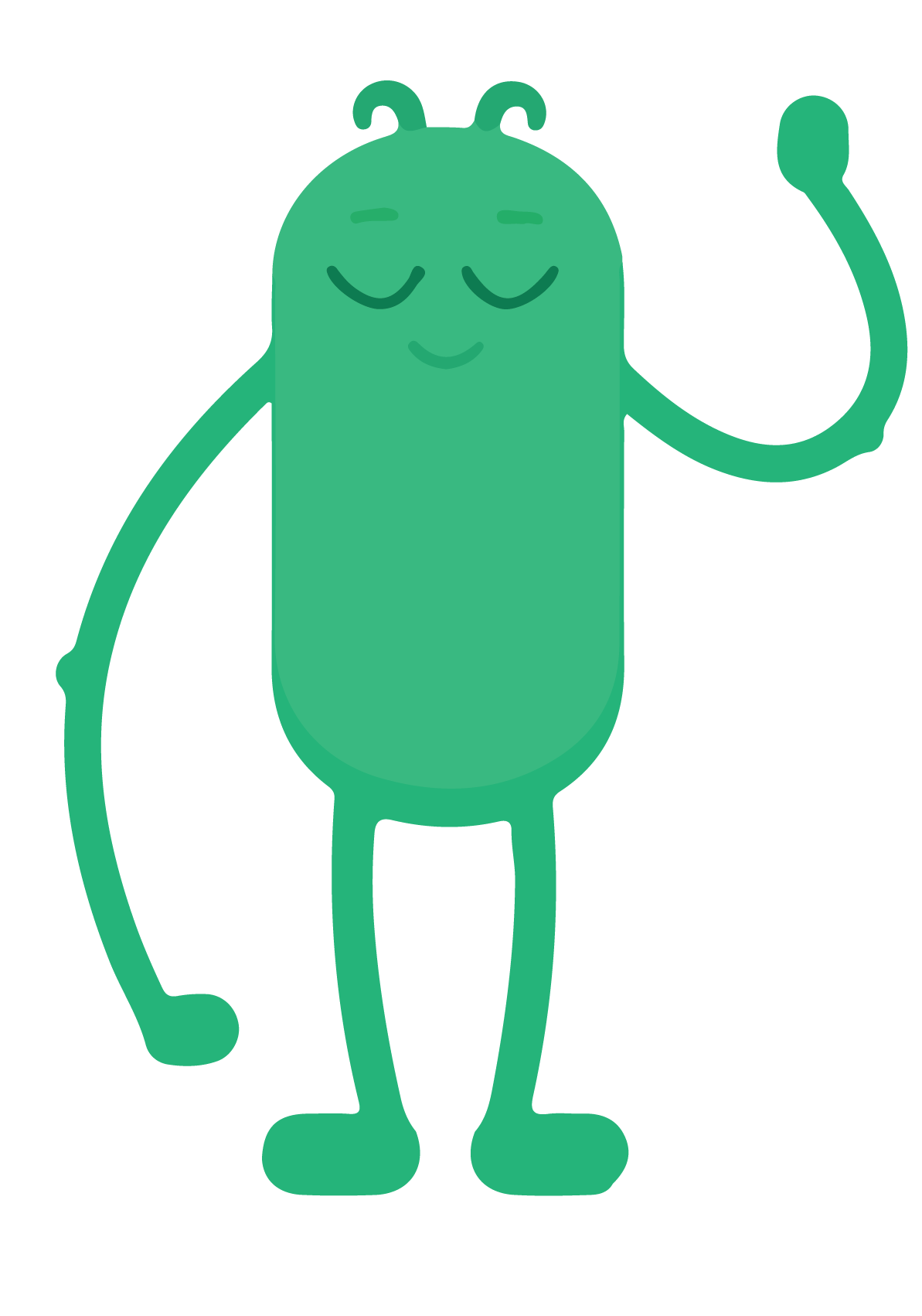 KEY VOCABULARY
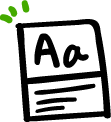 Digital Citizen
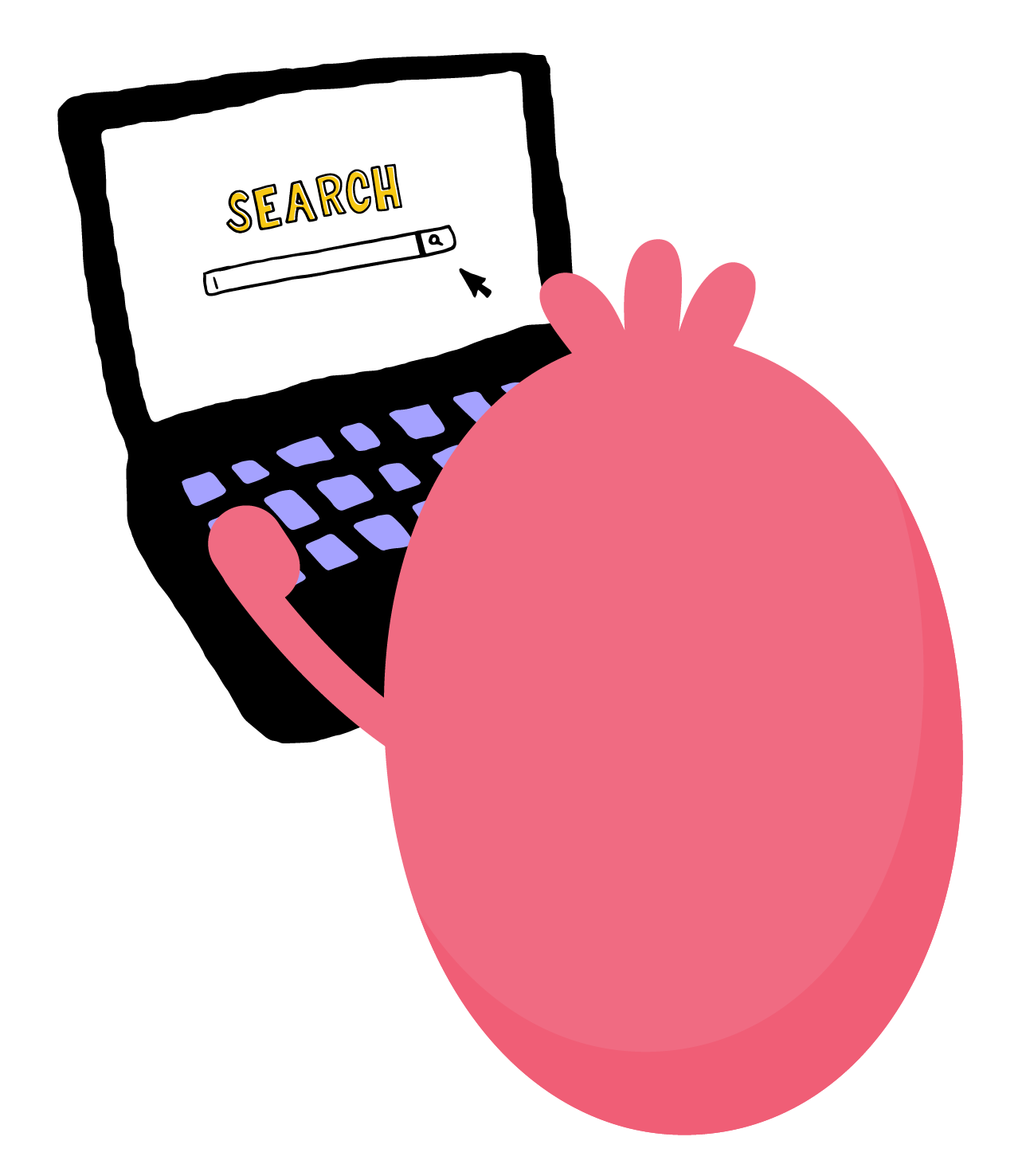 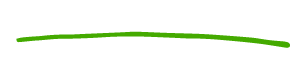 Someone who uses technology safely and responsibly
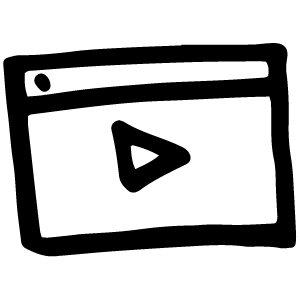 WATCH
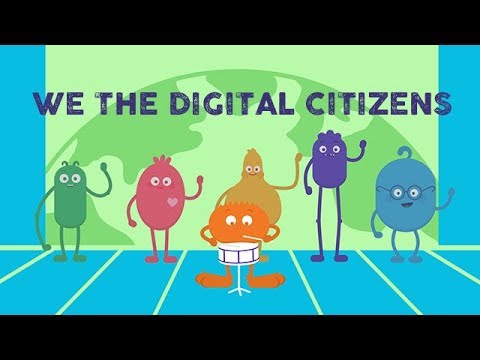 To watch this video on the Common Sense Education site, click here.
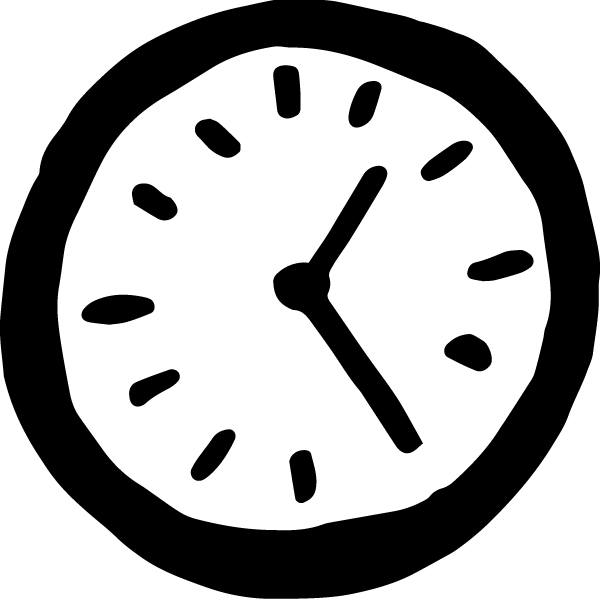 REFLECT
What was one thing you learned from the Digital Citizens?
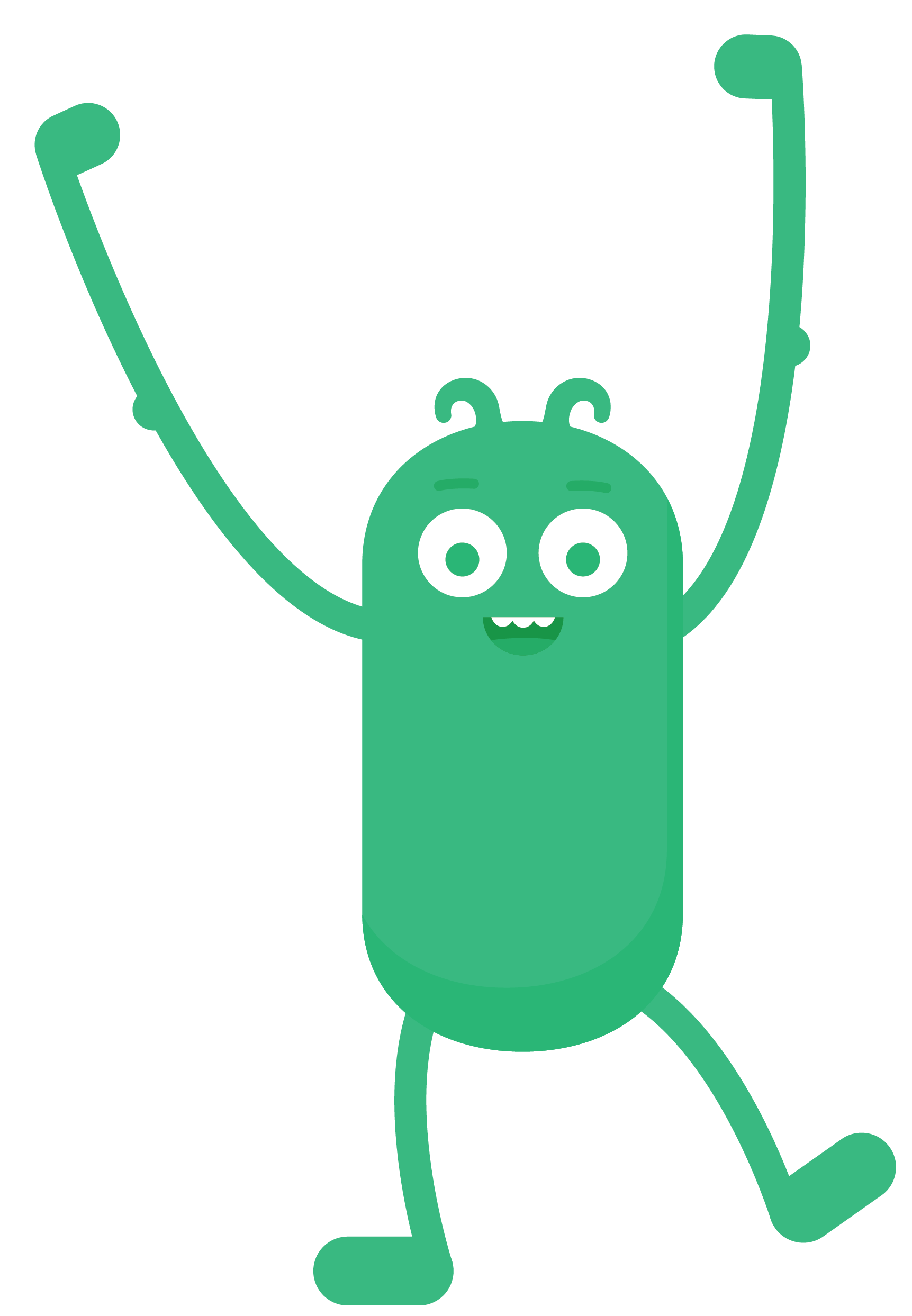 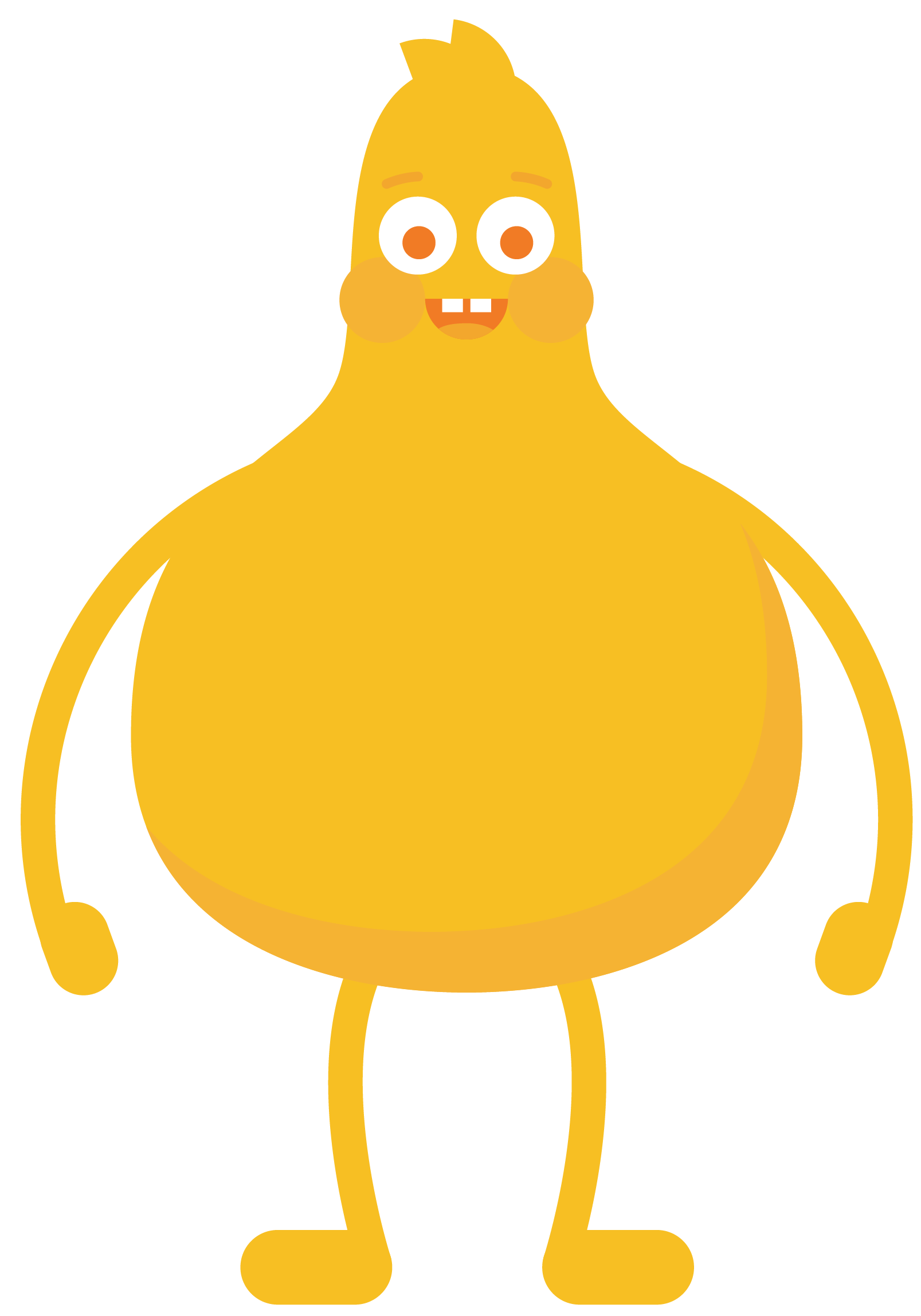 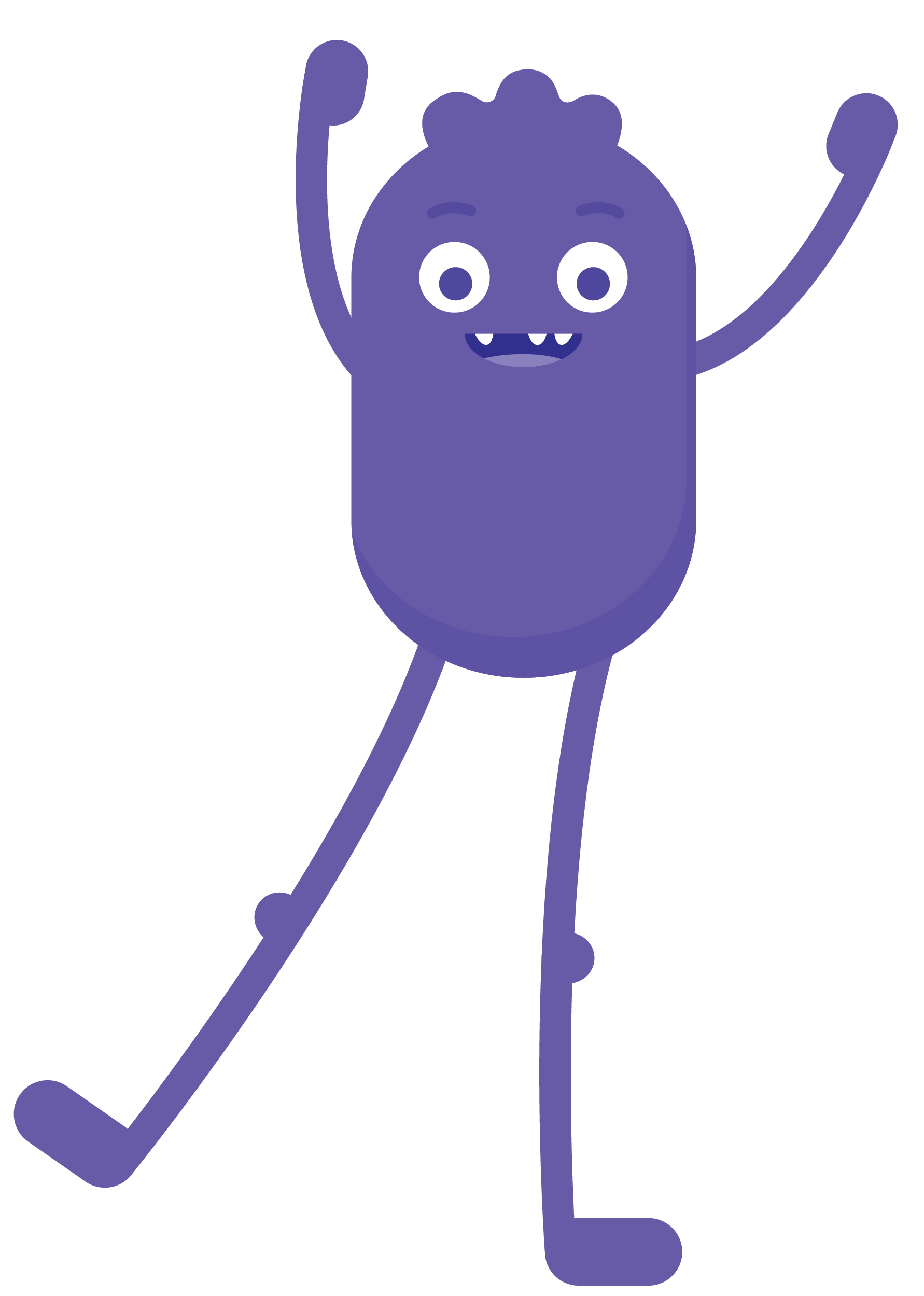 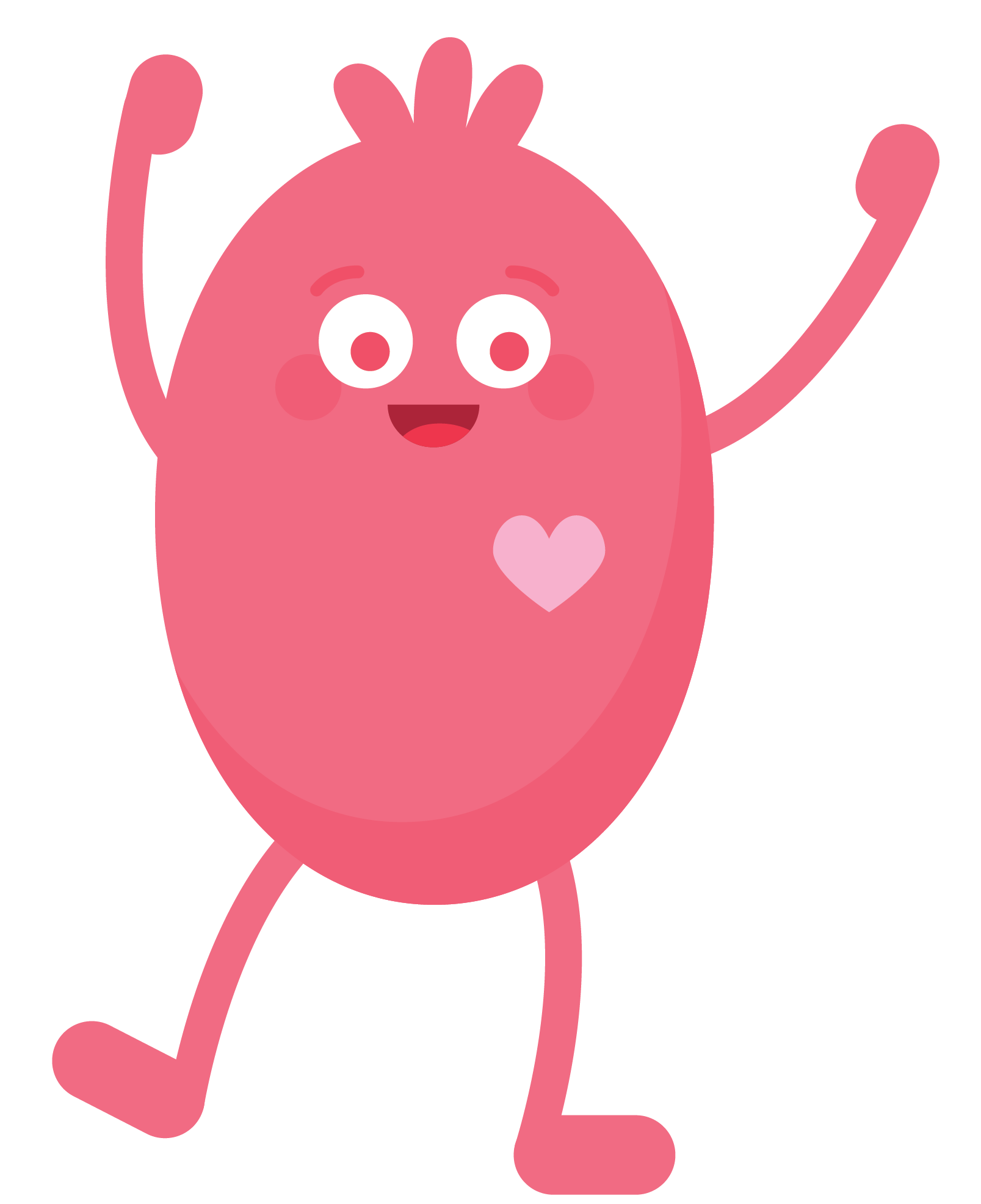 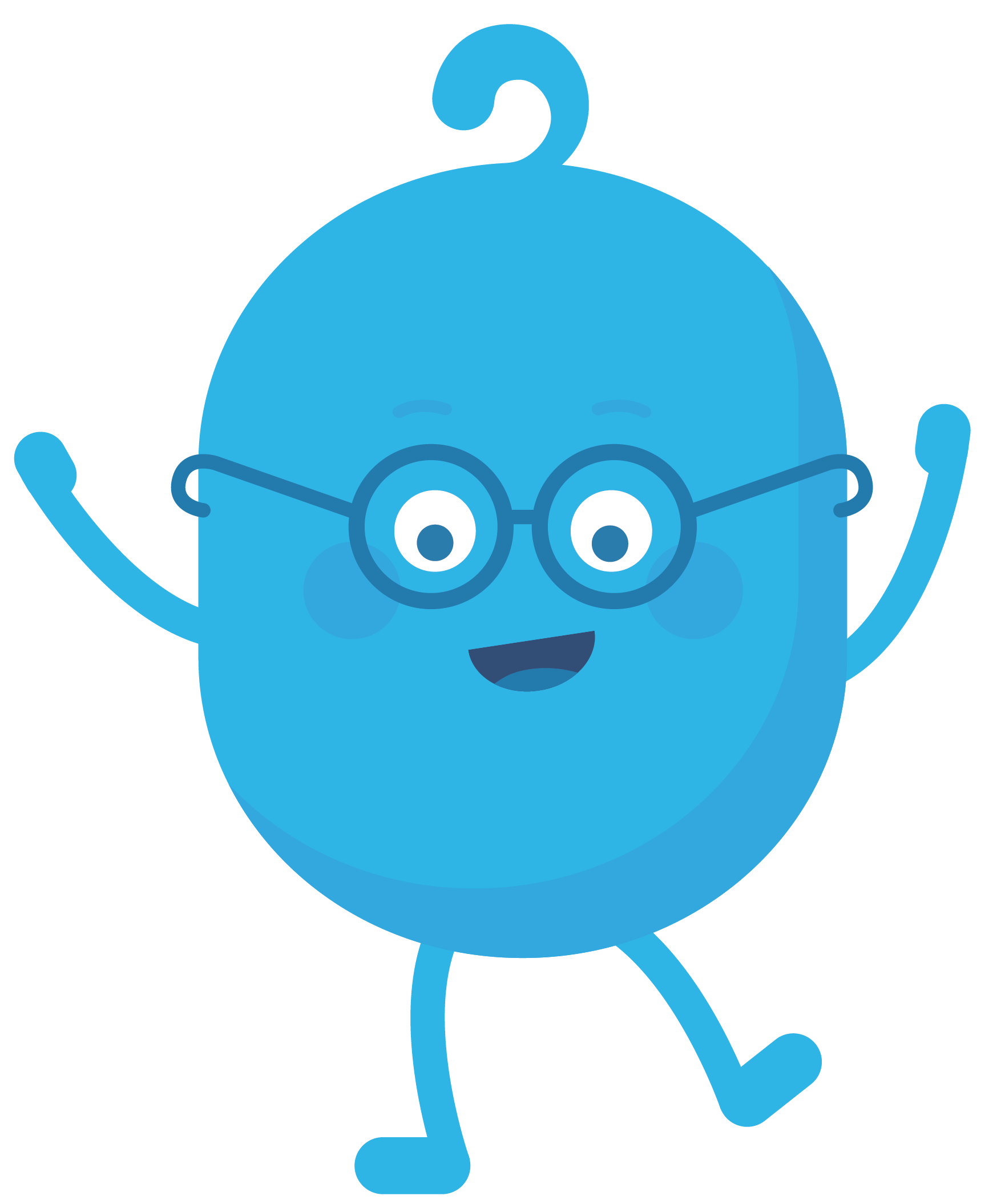 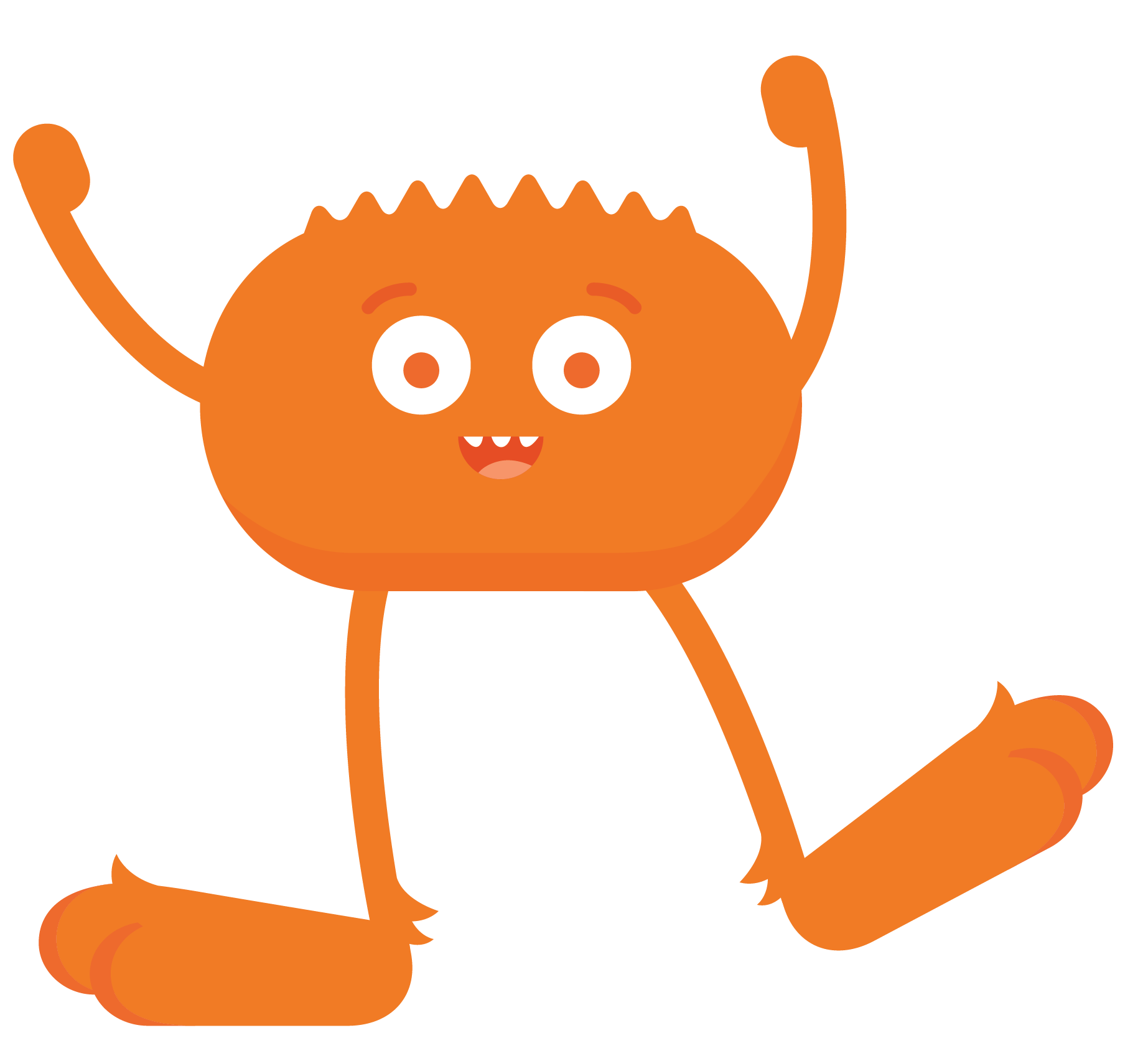 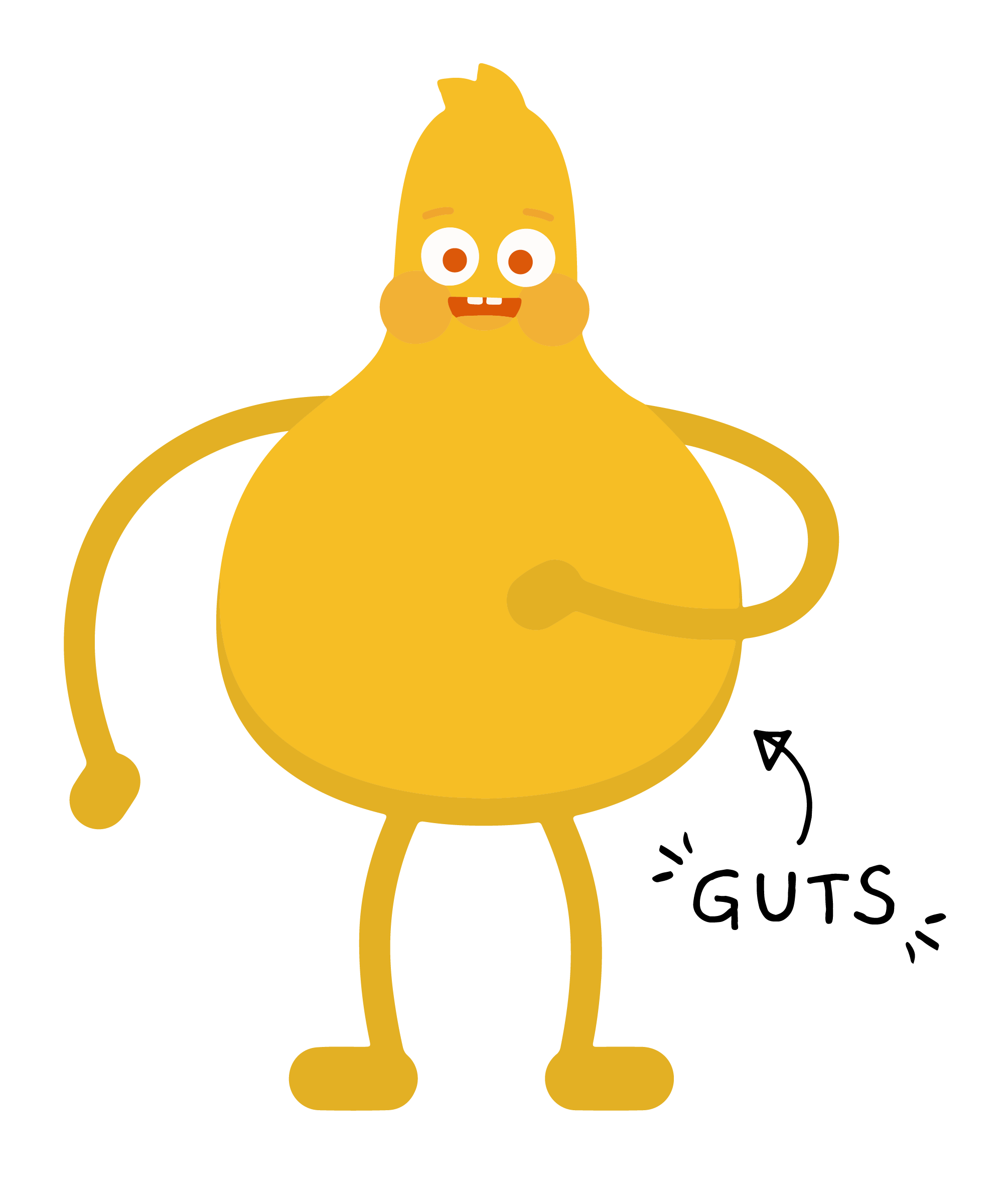 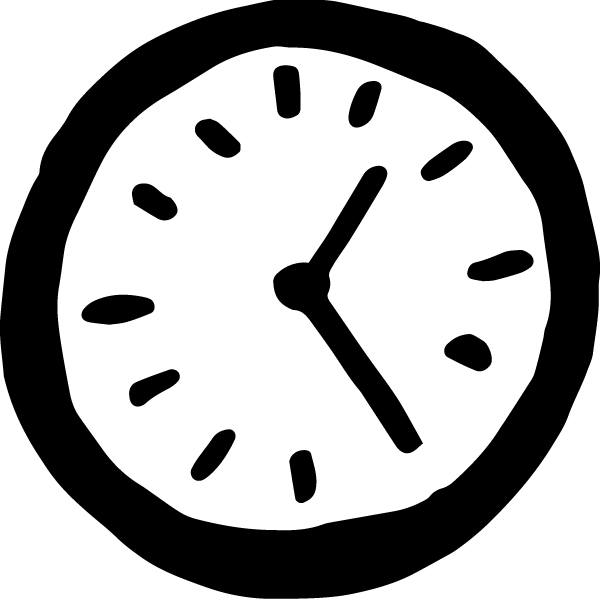 REVIEW
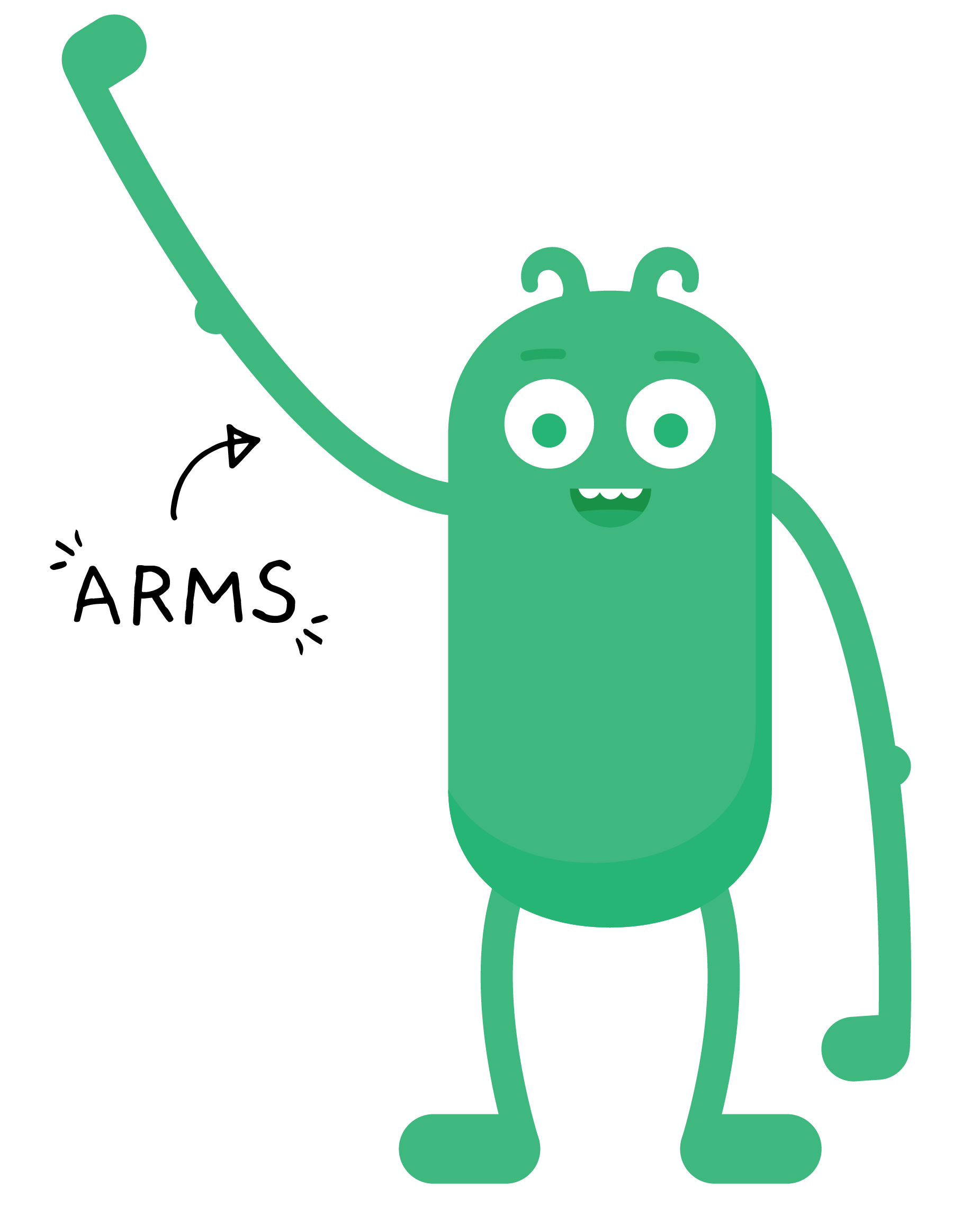 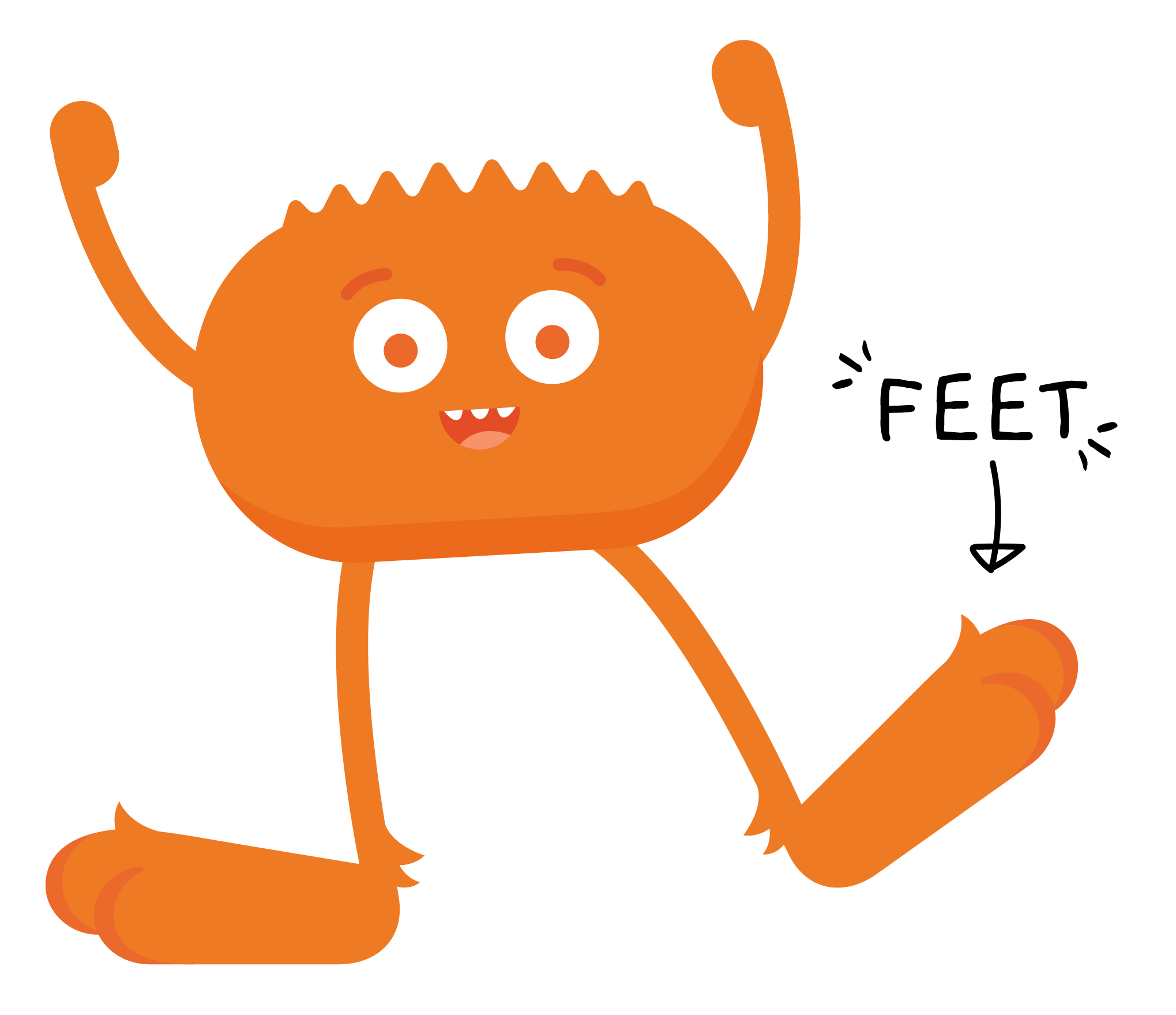 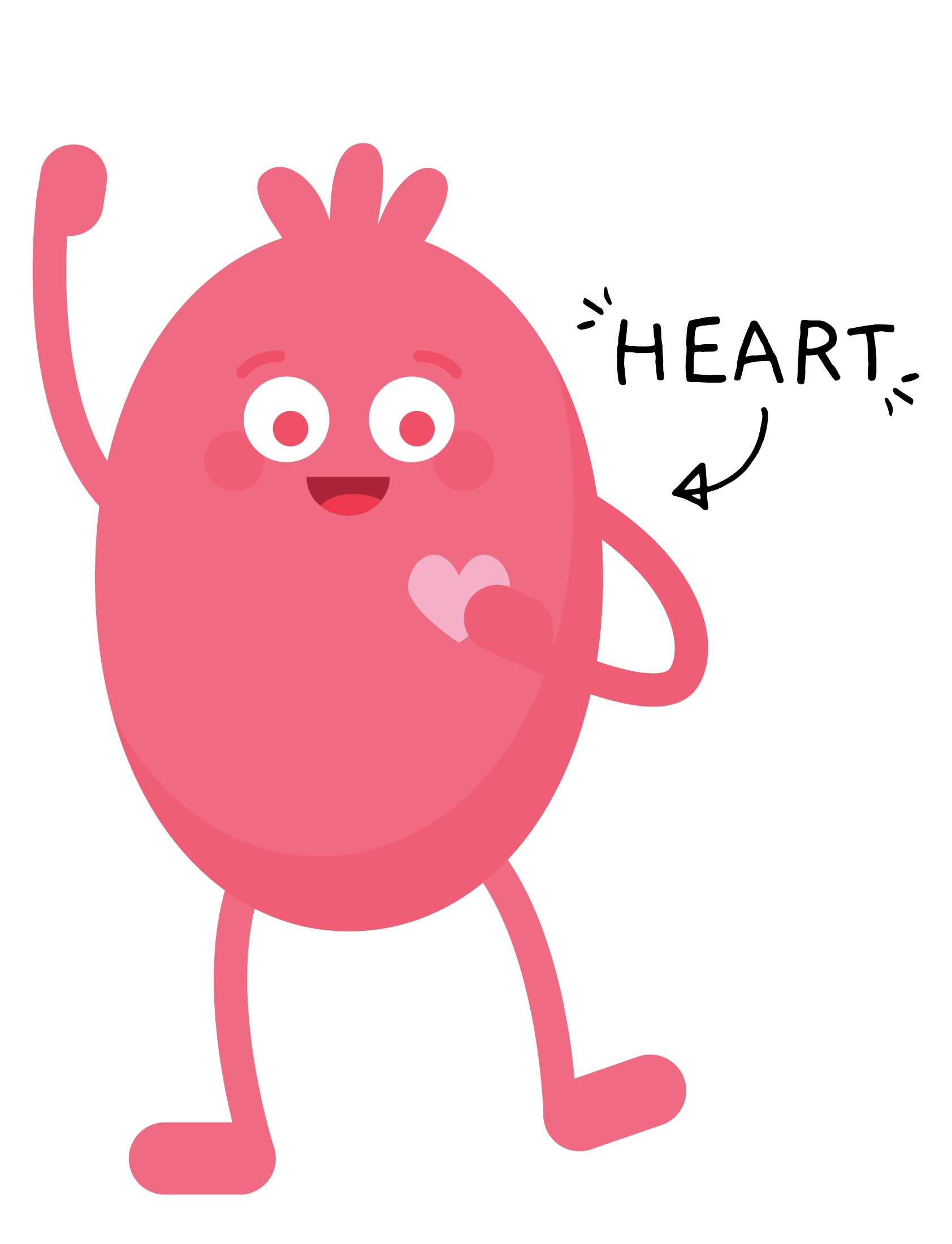 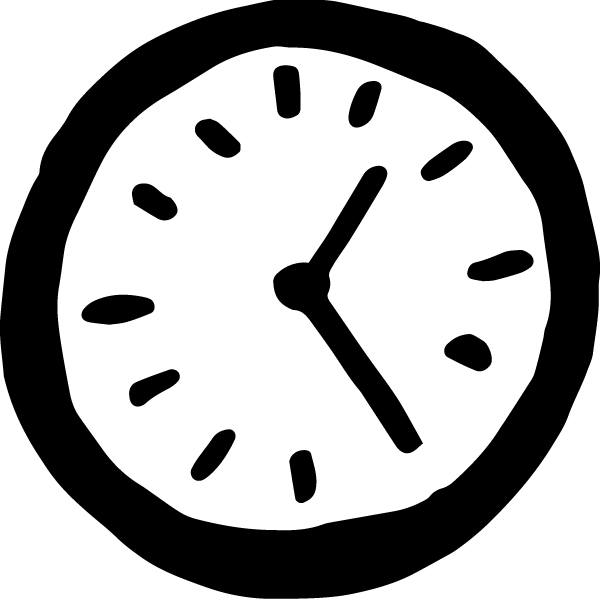 REVIEW
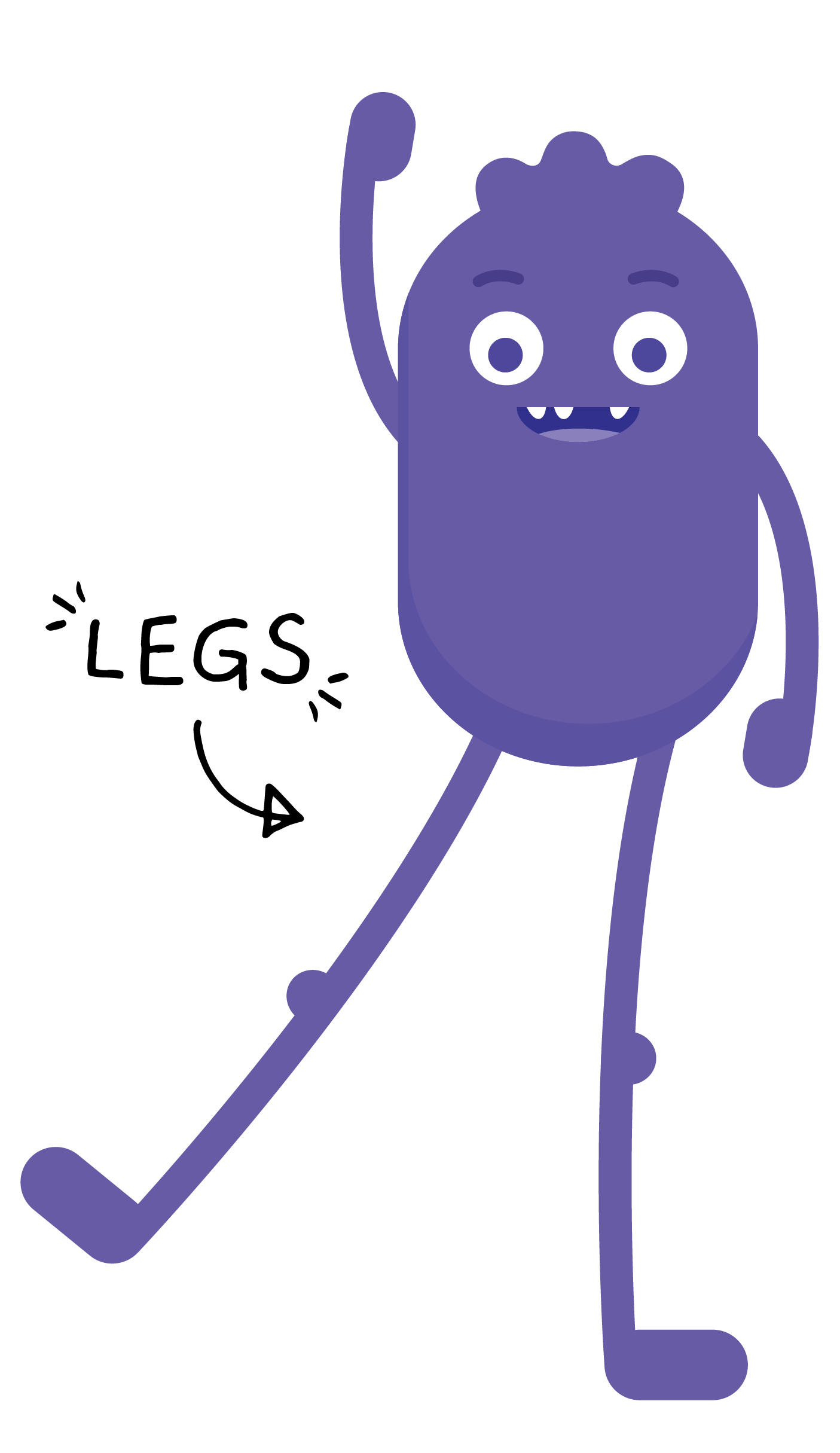 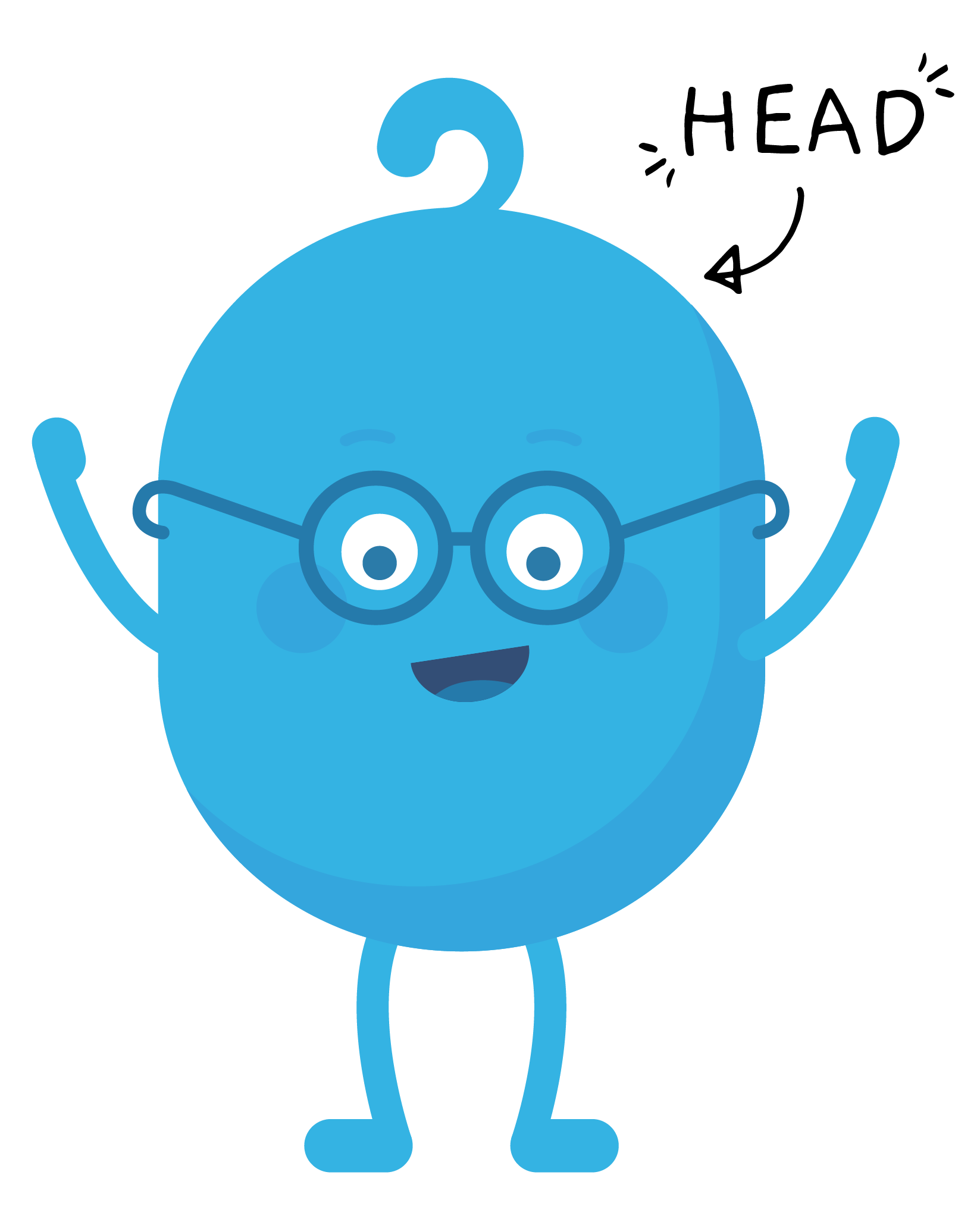 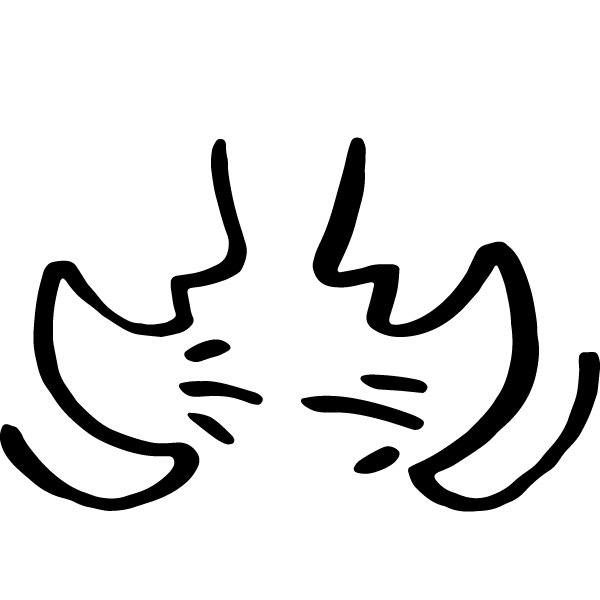 PAIR-SHARE
Why is it important to ask for permission before going online?
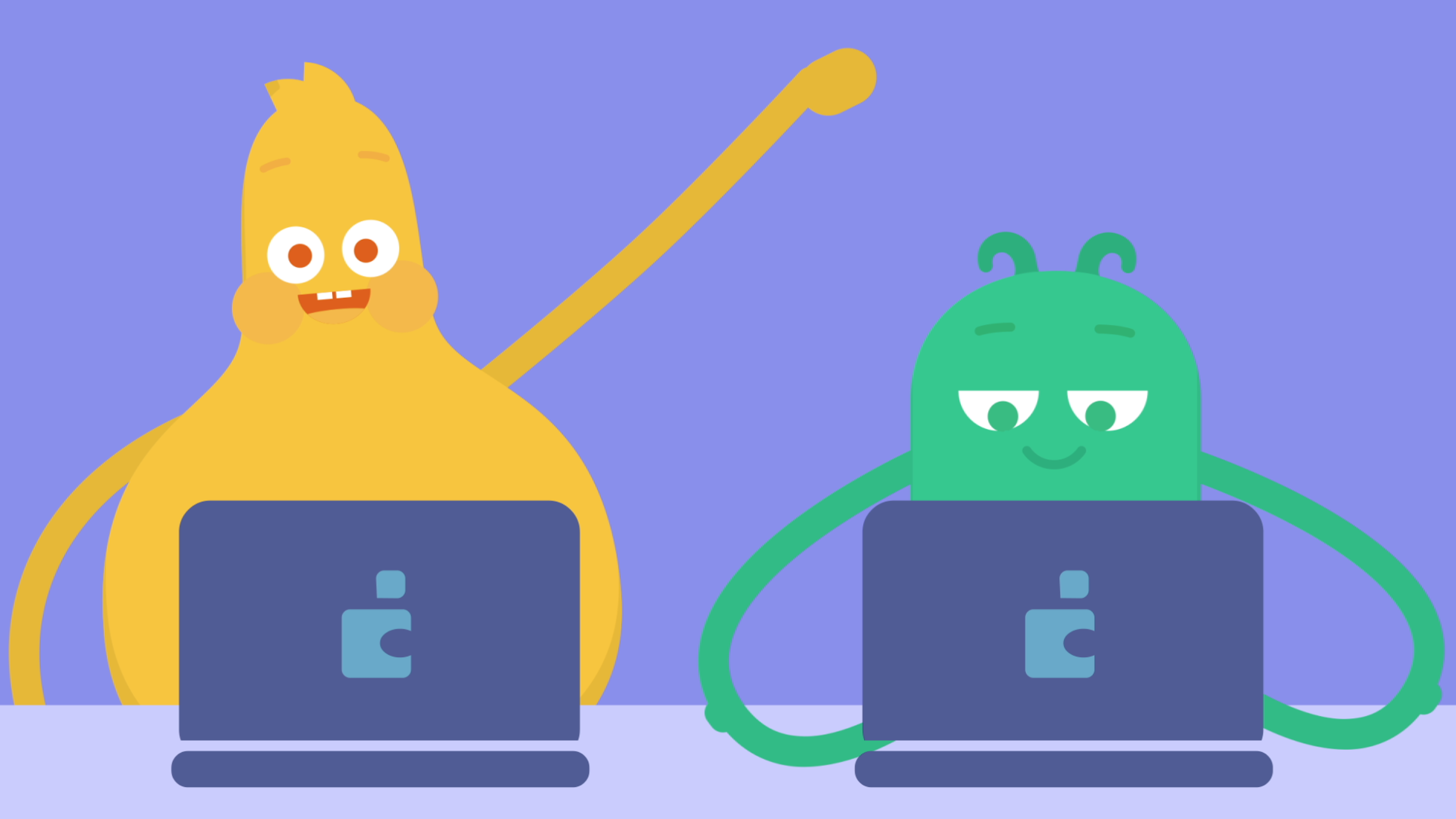 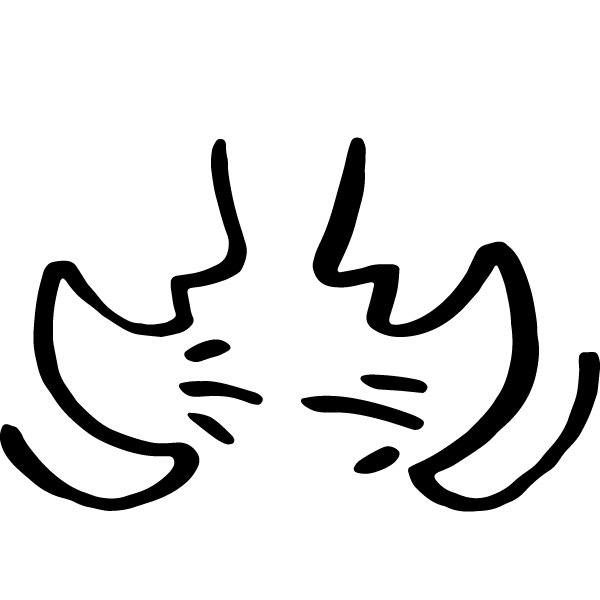 PAIR-SHARE
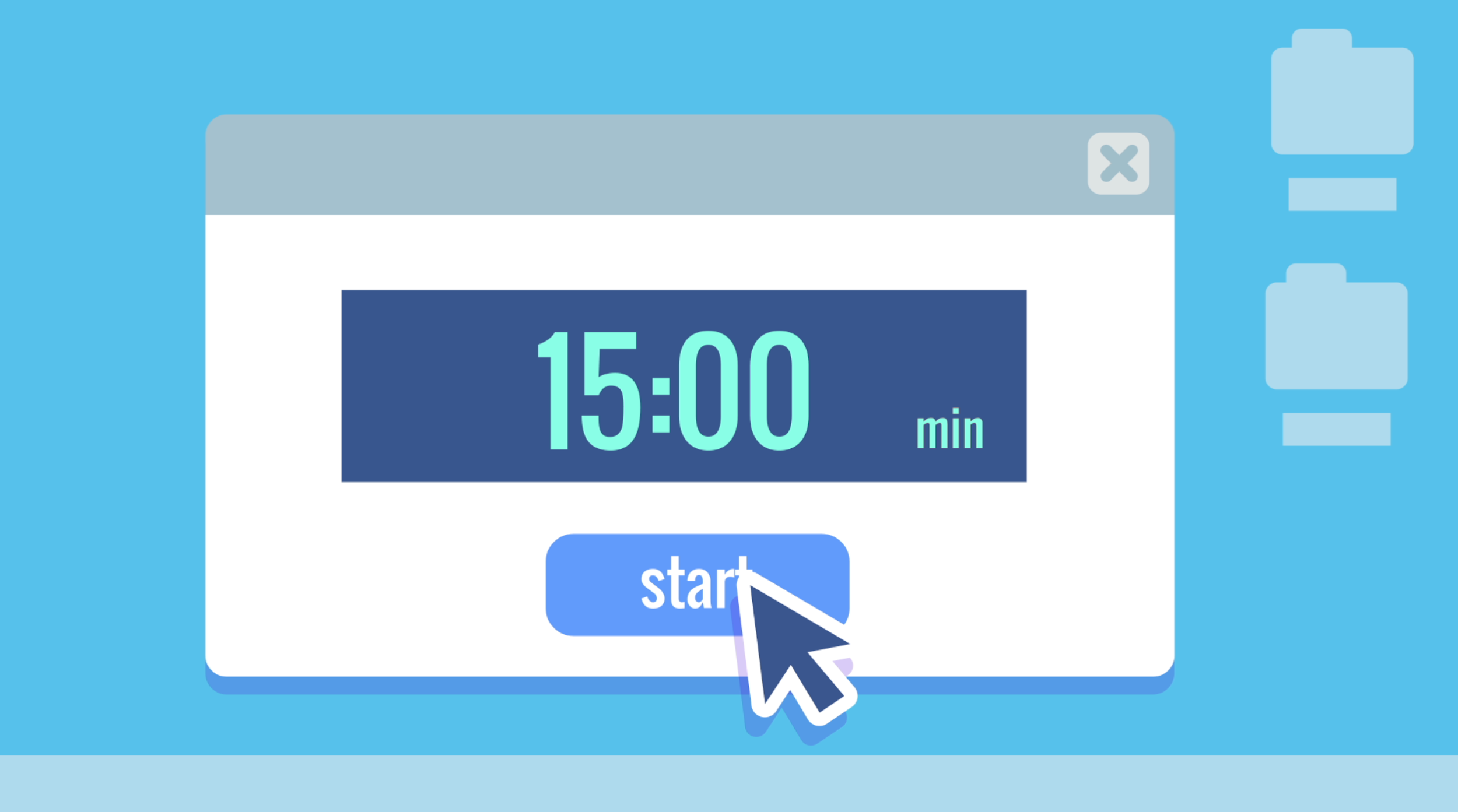 Why is it a good idea to set a time limit when using technology?
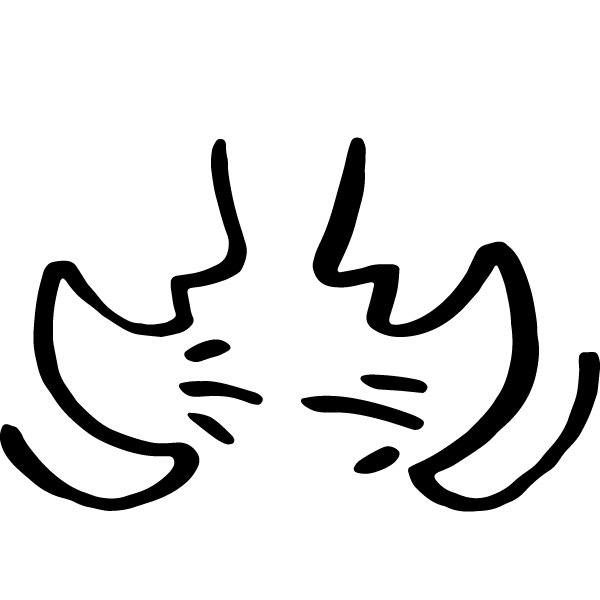 PAIR-SHARE
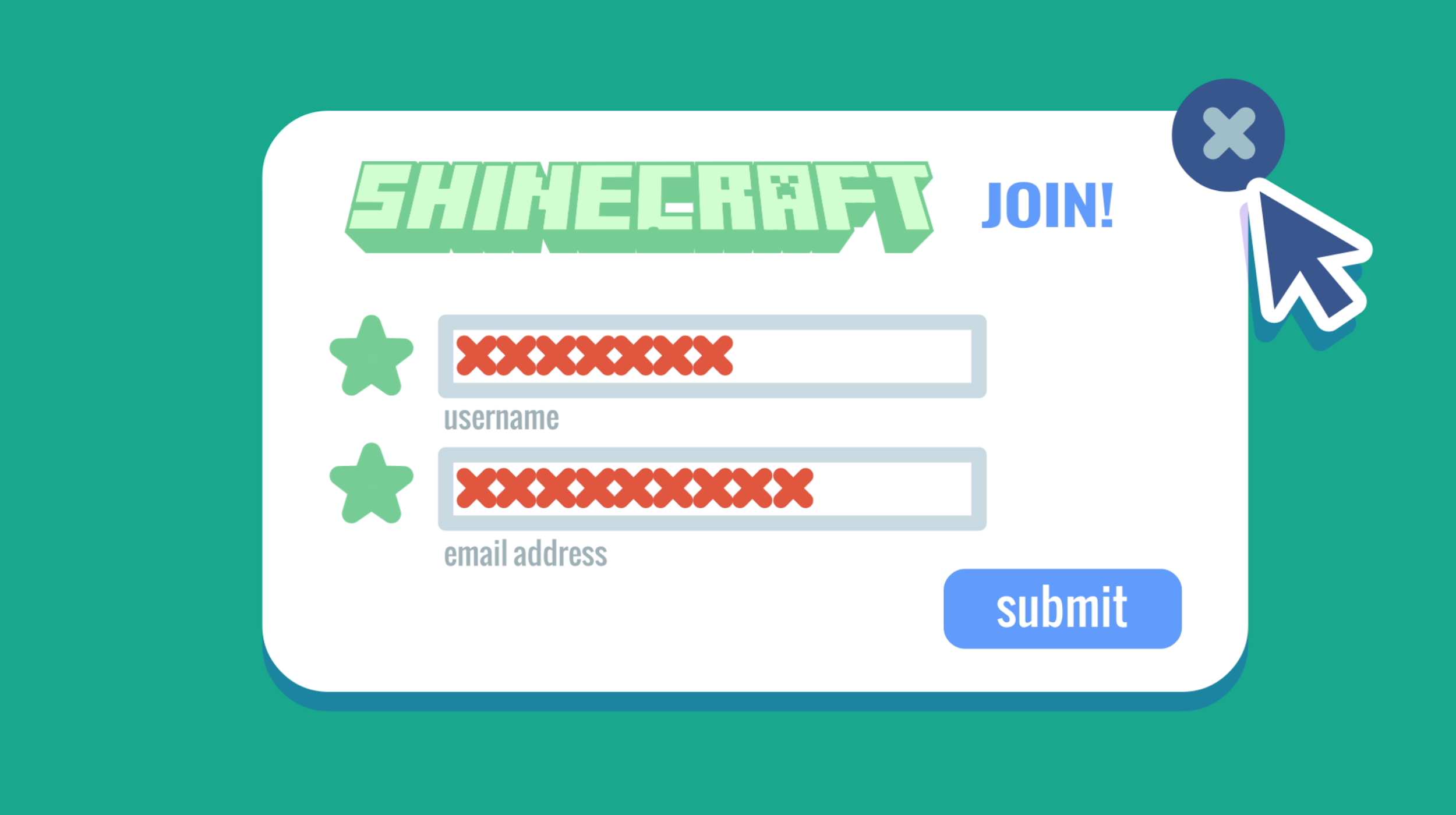 Why shouldn't you share your username and password with other people?
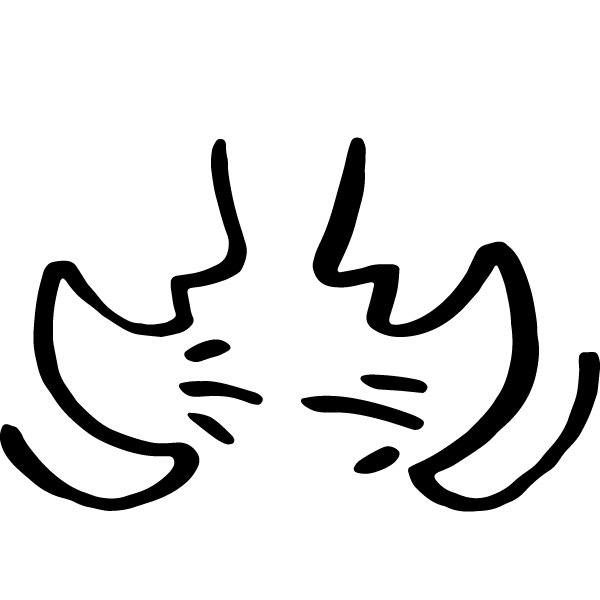 PAIR-SHARE
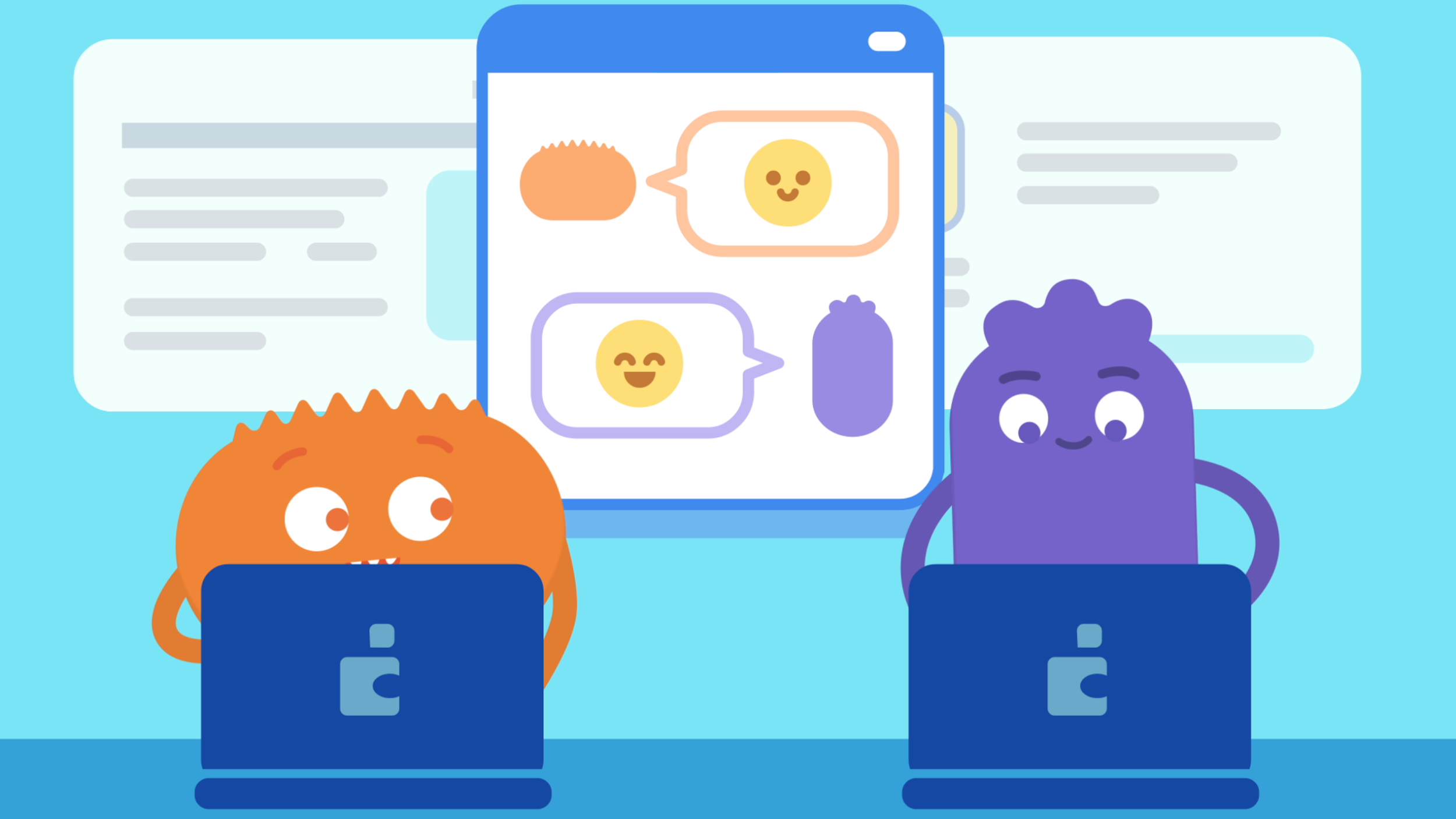 Why should you only talk to people you know online?
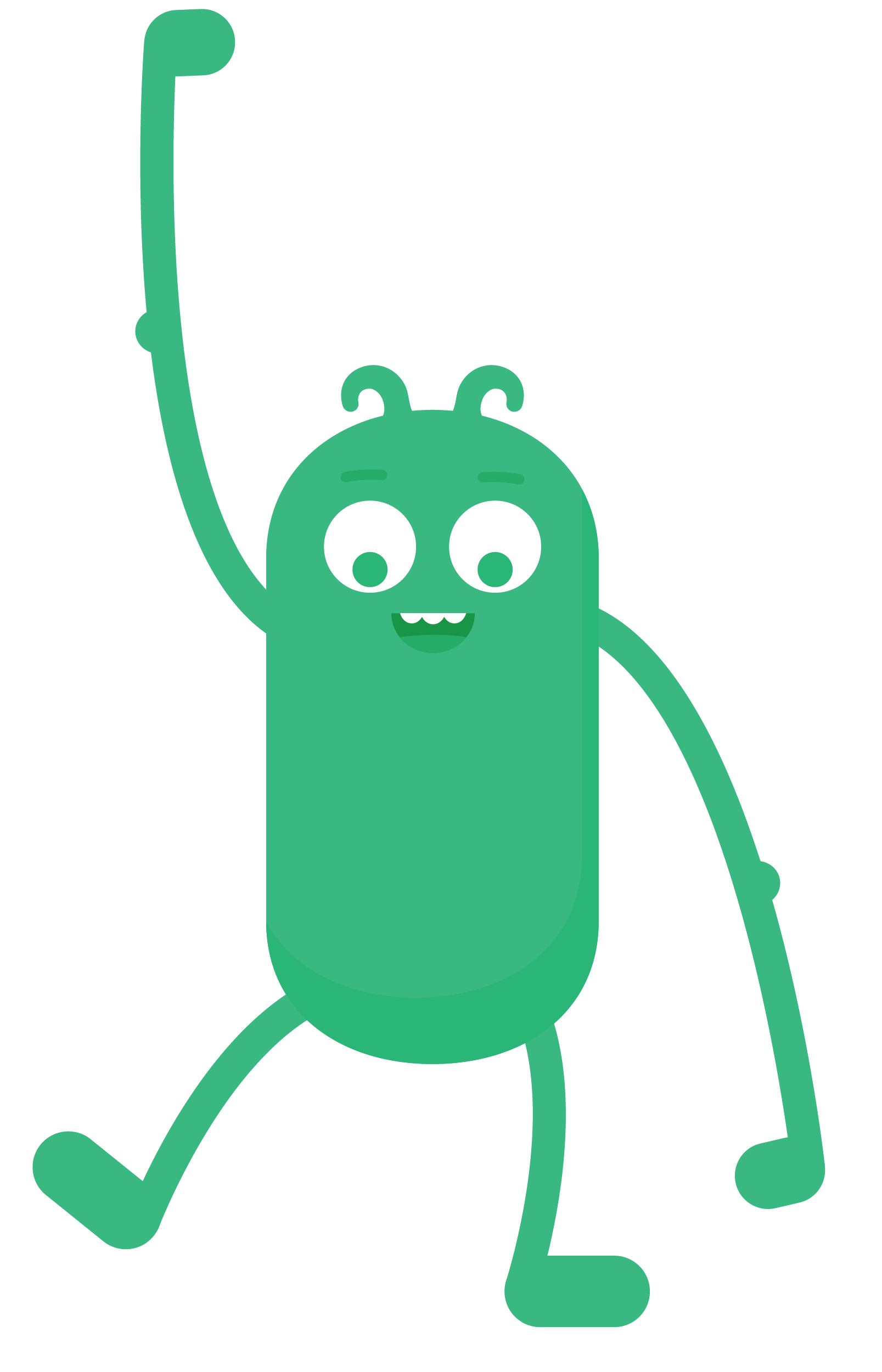 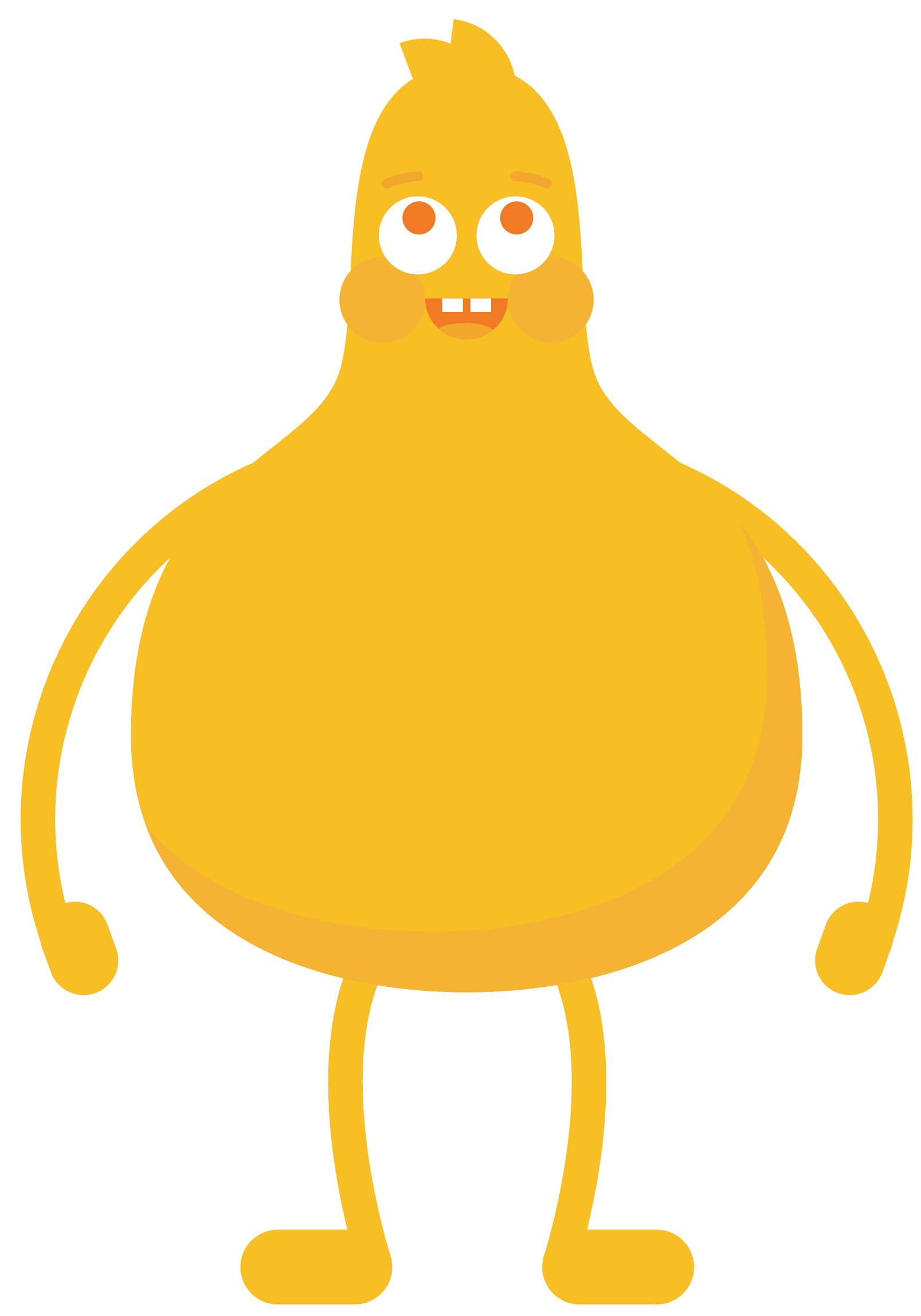 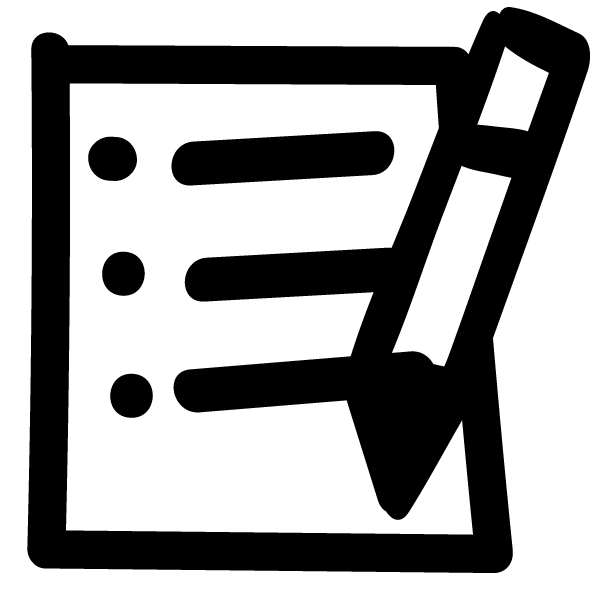 REFLECT HANDOUT
Pause & Think Moment
Draw a picture to show how you will be a good digital citizen.
Write about what you will do to be a good digital citizen.
and
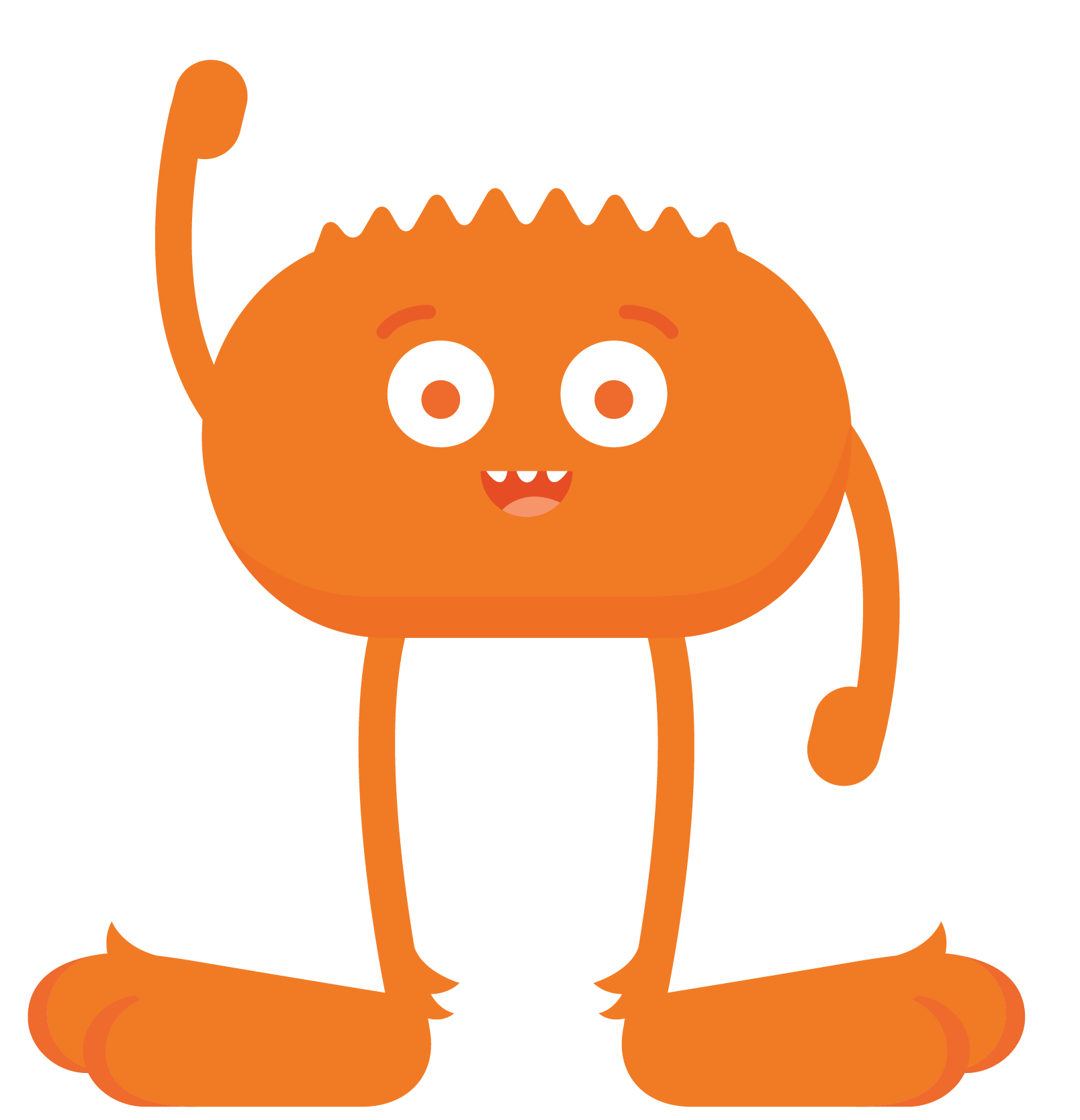 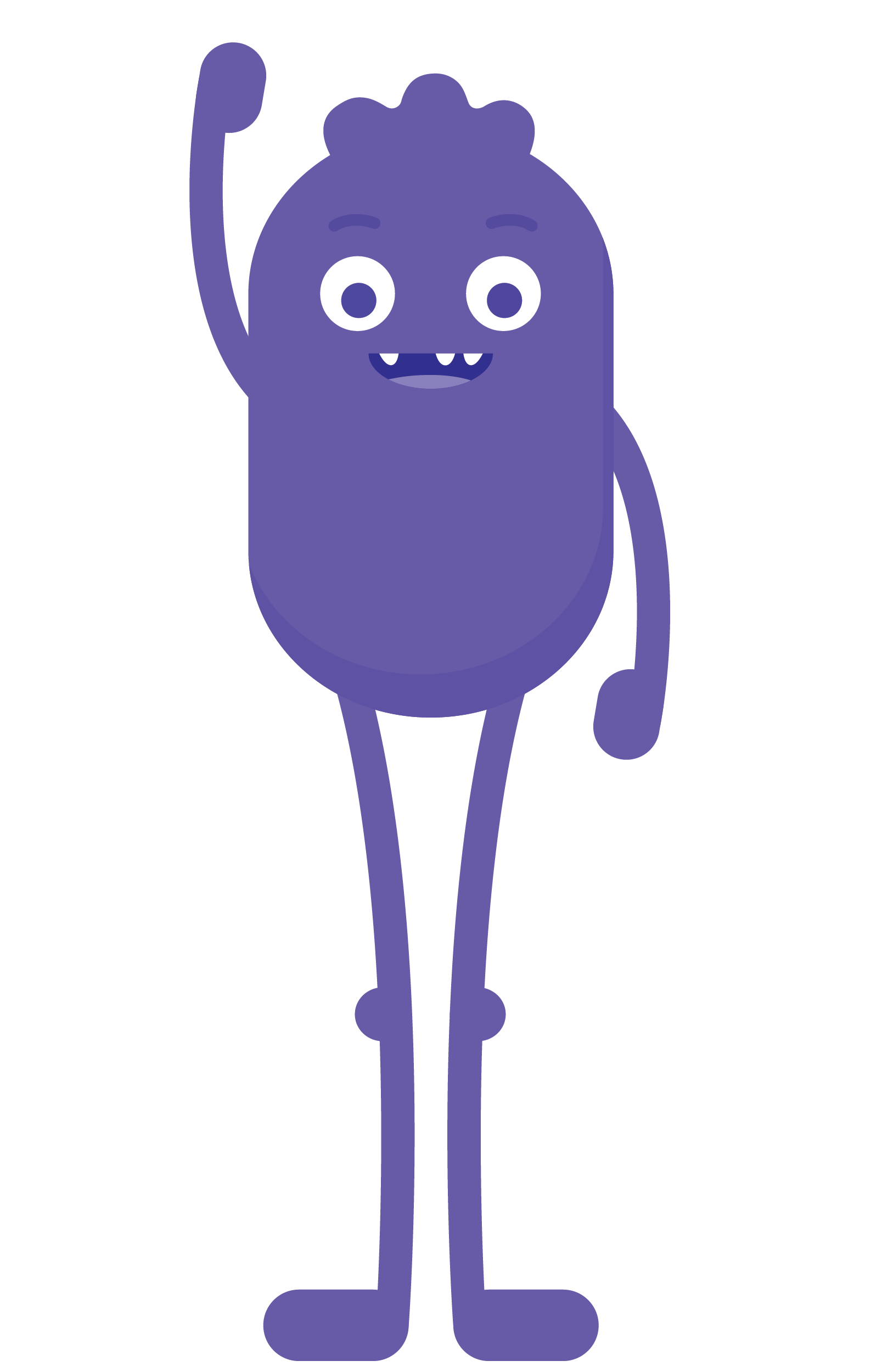 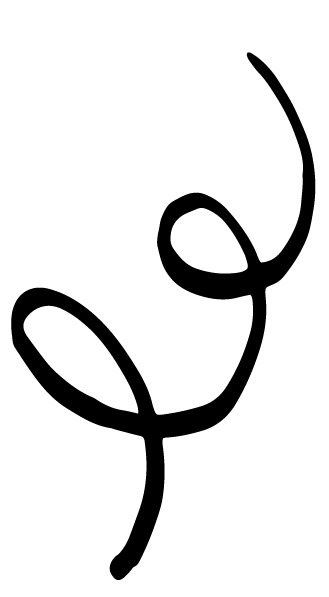 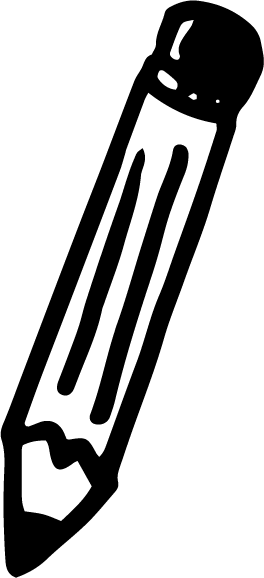 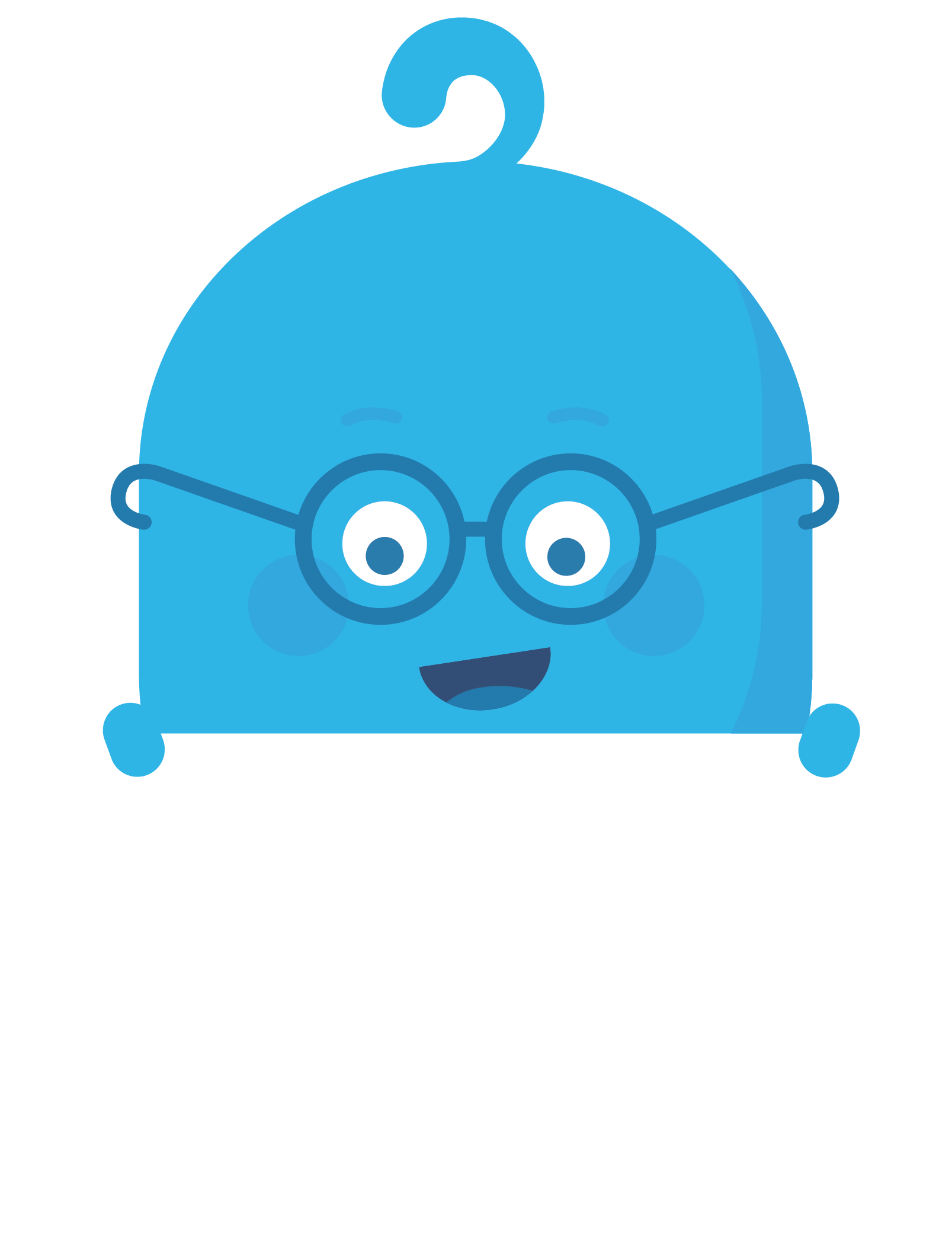 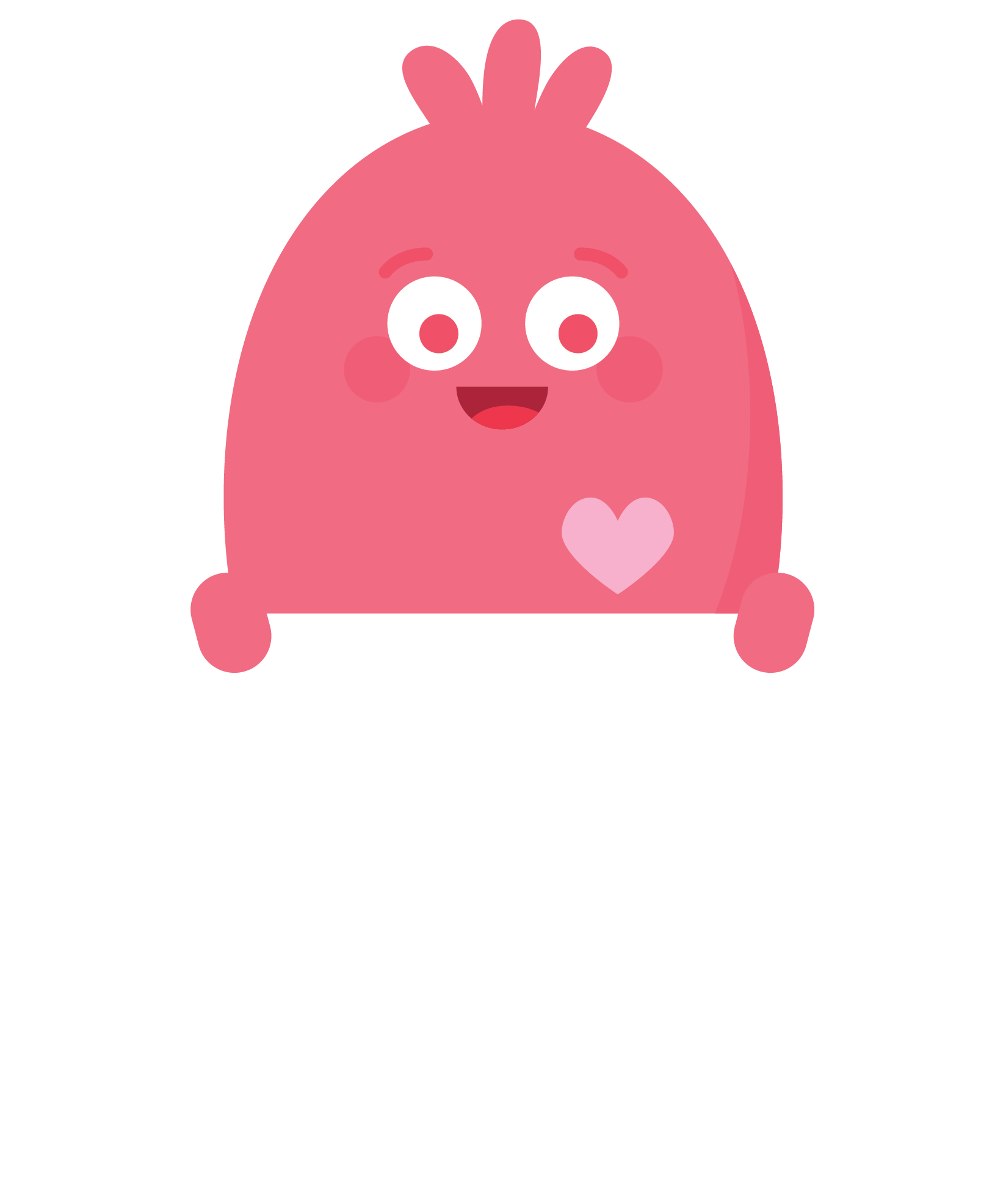